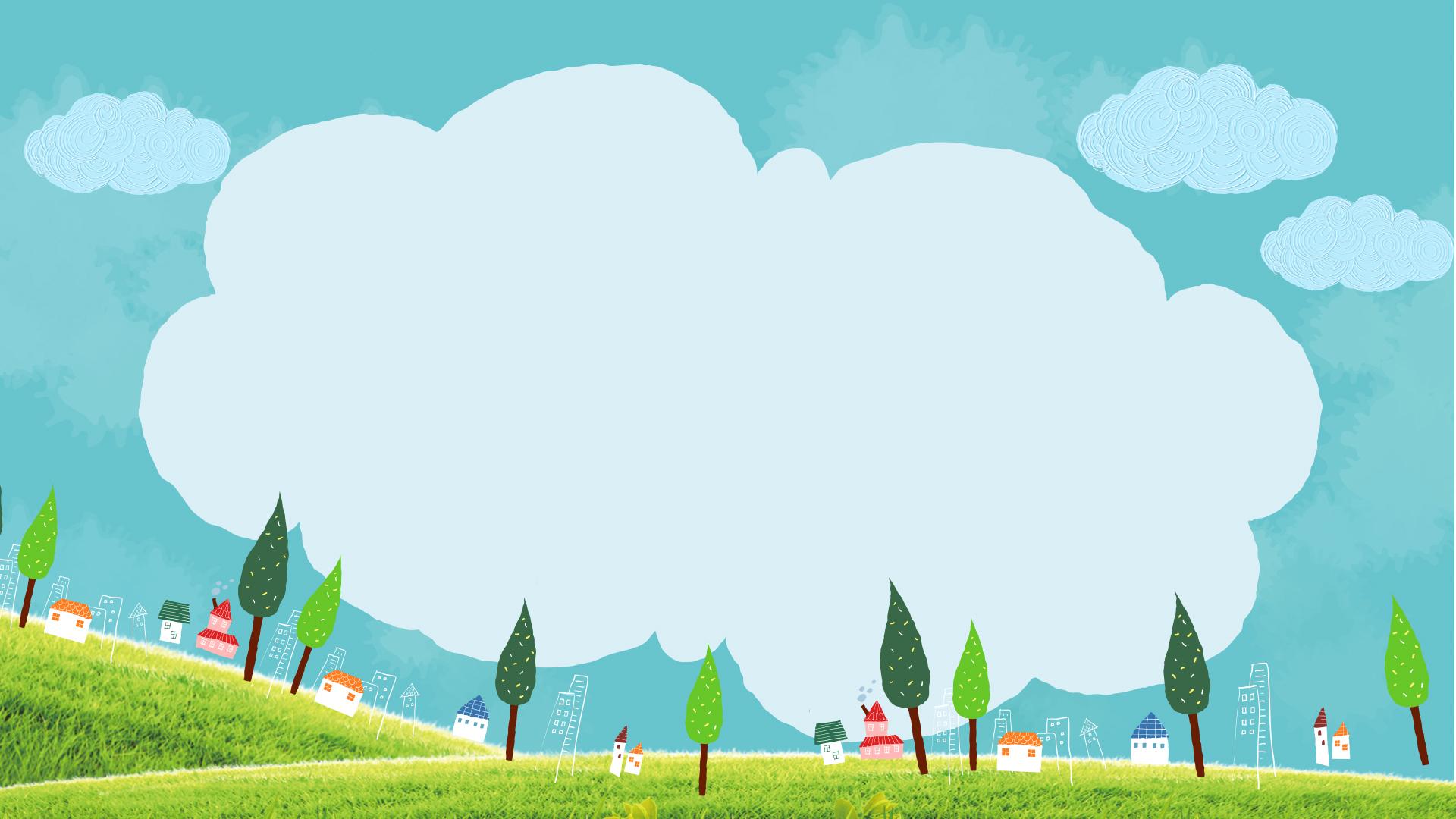 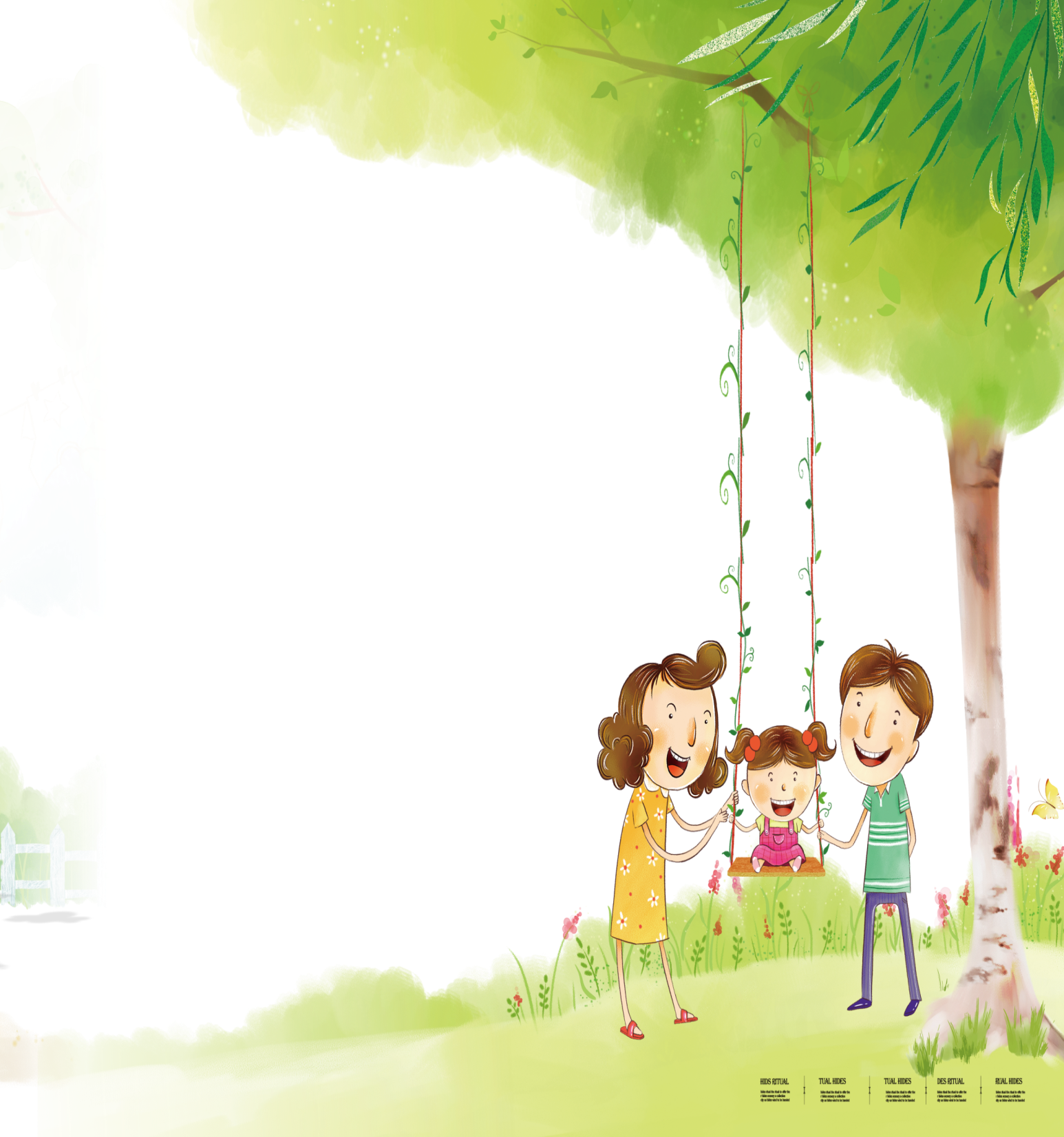 CHÀO MỪNG  CÁC THẦY CÔ VÀ CÁC EM ĐẾN VỚI TIẾT HỌC MĨ THUẬT – LỚP 6A!
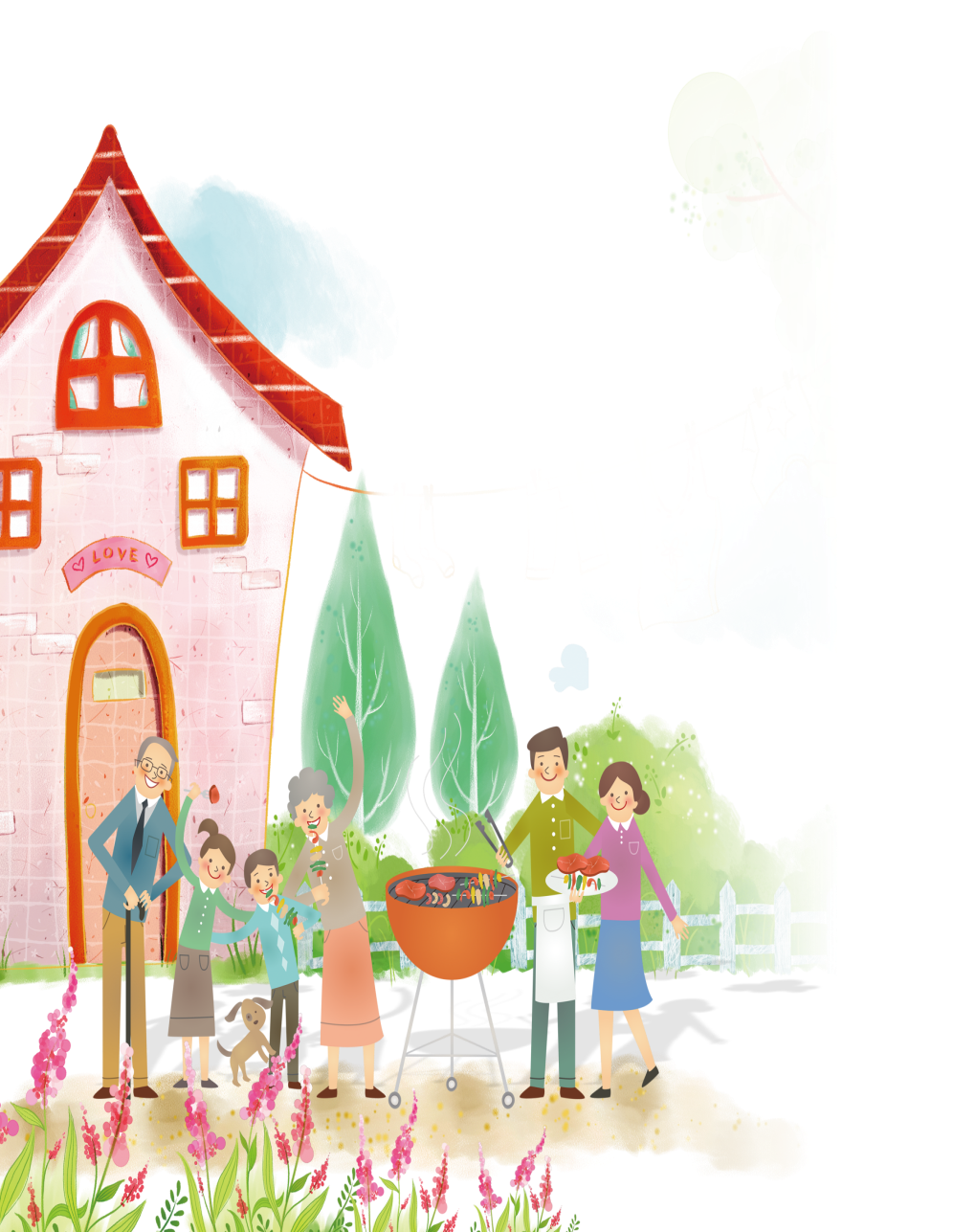 Dựa vào hiểu biết, em hãy kể tên các kiểu nhà trong tranh ?
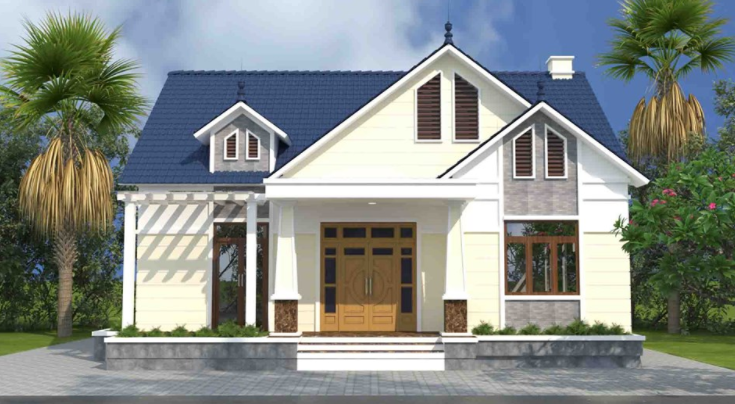 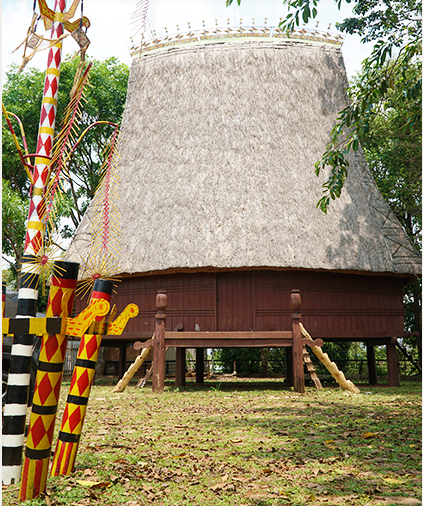 Để tạo hình các kiểu nhà ở trên thì làm như thế nào?
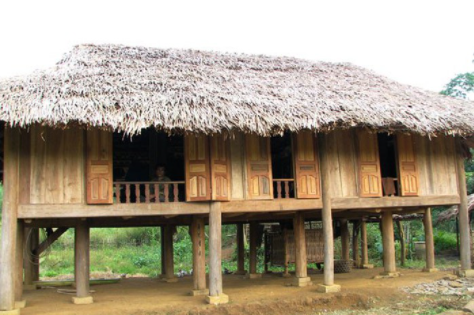 CHỦ ĐỀ 2: NGÔI NHÀ YÊU THƯƠNG
BÀI 3: TẠO HÌNH NGÔI NHÀ
3
4
1. Quan sát
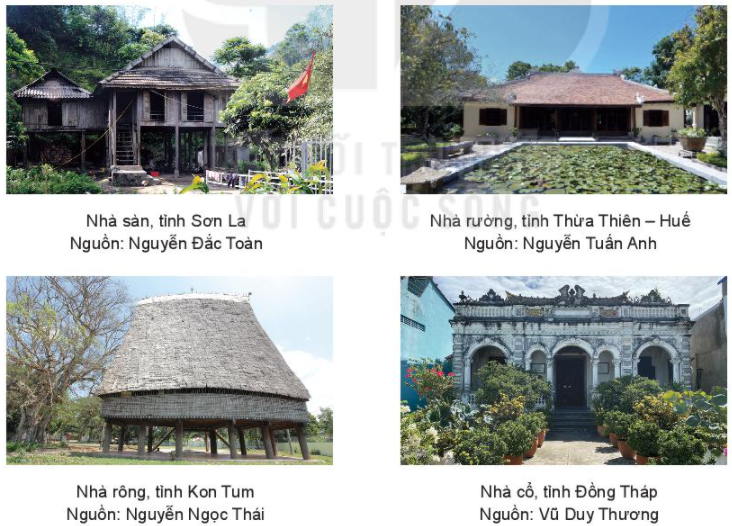 Quan sát các hình ảnh và cho biết sự giống và khác nhau trong các bộ phận cấu thành ngôi nhà ở các vùng, miền.
6
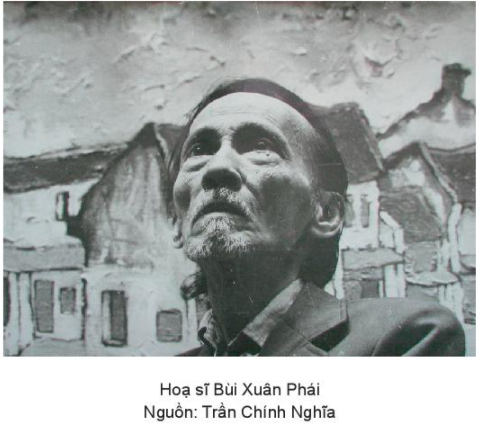 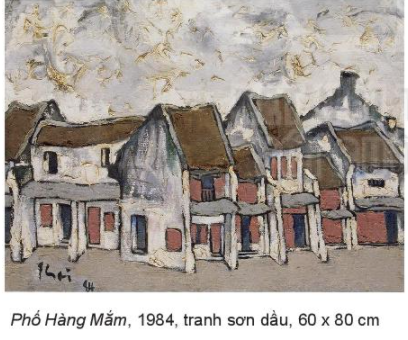 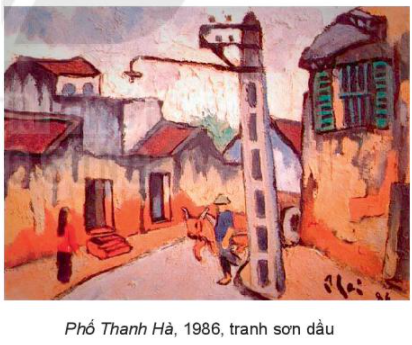 Quan sát nhà trong phố qua loạt tranh “Phố” của hoạ sĩ Bùi Xuân Phái và trả lời câu hỏi :
+ Trong tranh “Phố” của hoạ sĩ Bùi Xuân Phái có những hình ảnh nào? Những hình ảnh đó được thể hiện như thế nào?
+ Gam màu chủ đạo trong tranh sơn dầu của Bùi Xuân Phái là gì?
2. THỂ HIỆN
Bước 1: Tìm và chọn nội dung đề tài.
Phong cảnh làng quê
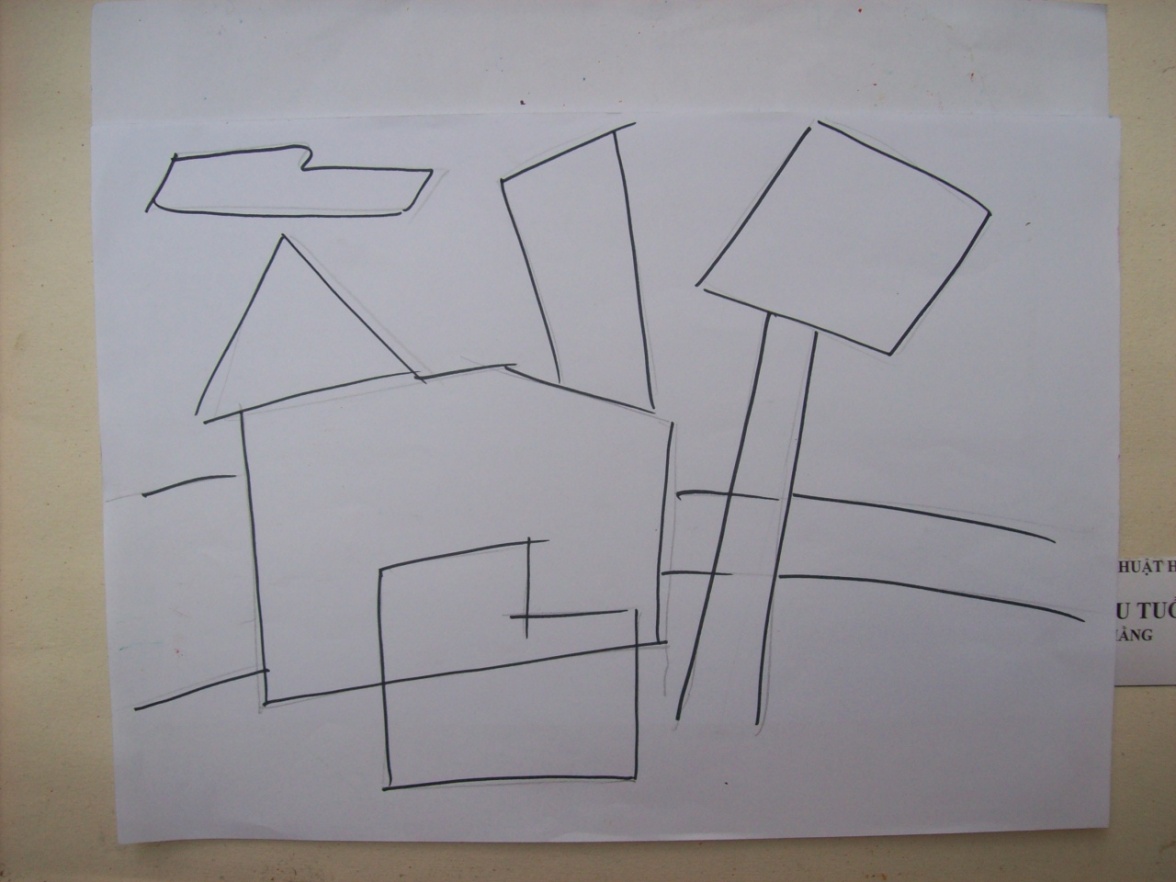 Bước 2: Tìm bố cục
Bước 3 : Vẽ hình
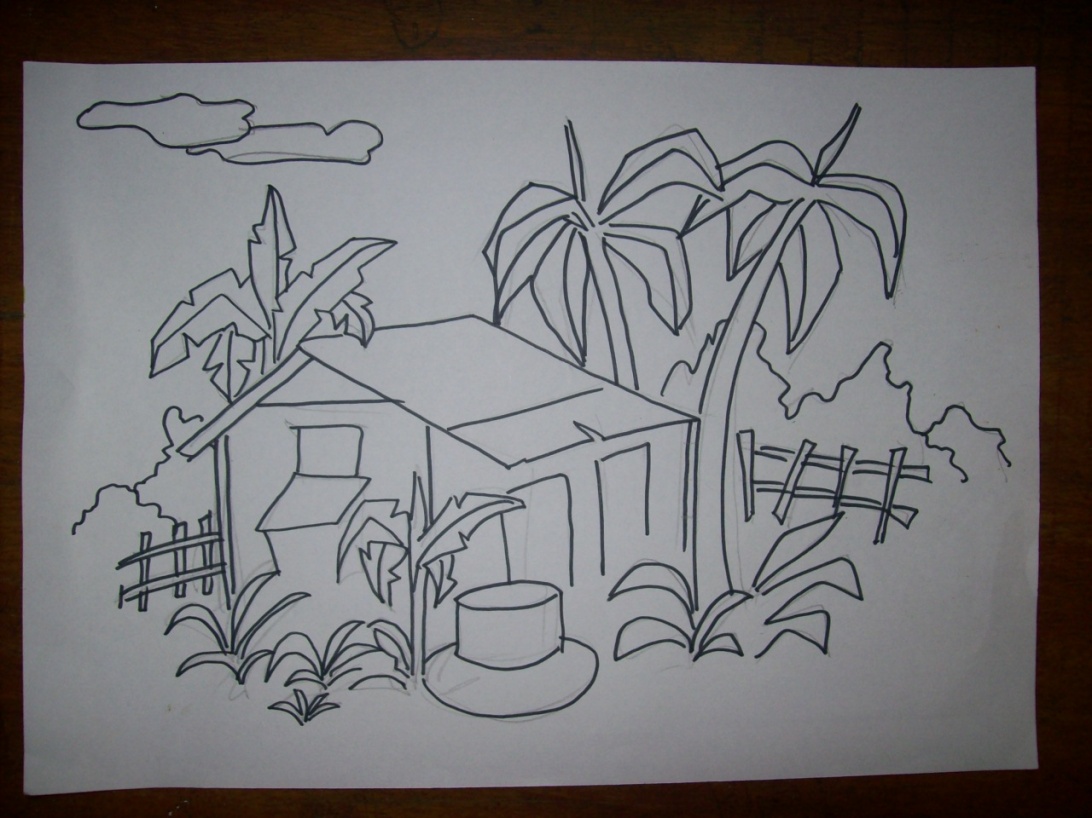 Bước 4: Vẽ màu.
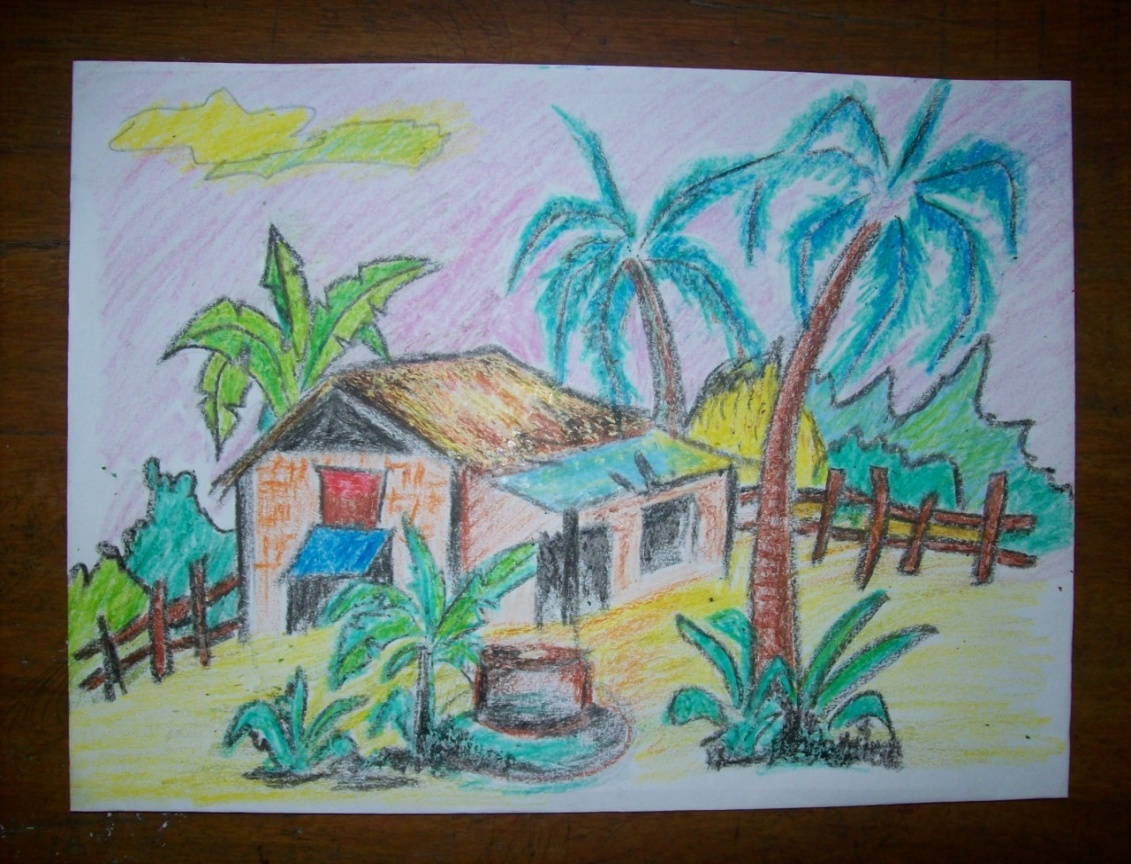 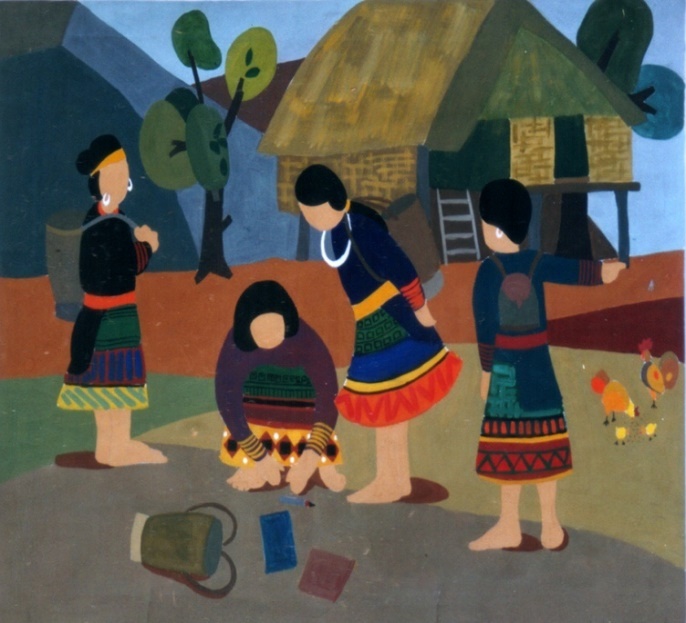 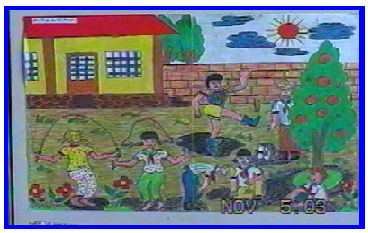 12
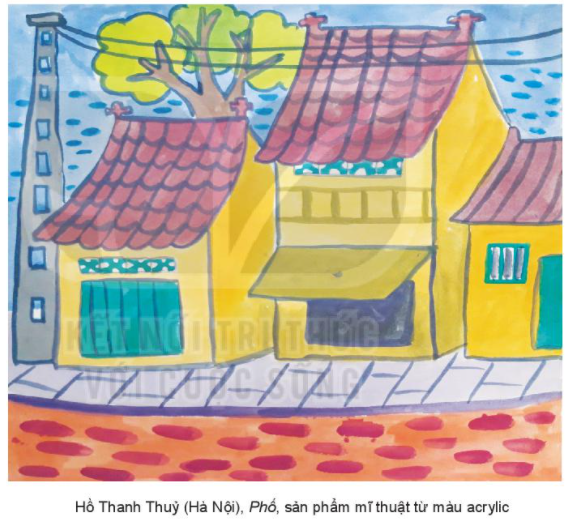 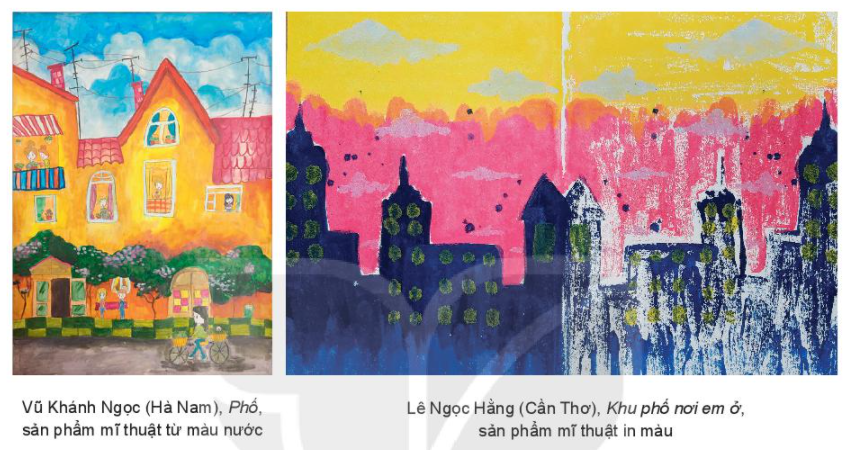 3. Thảo luận
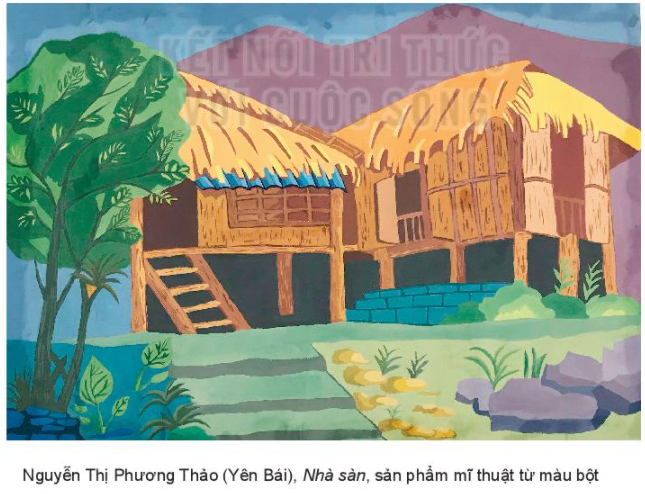 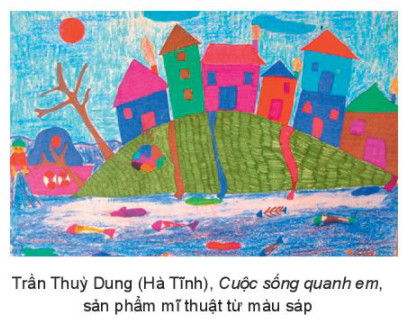 13
4. Vận dụng – Thực hành
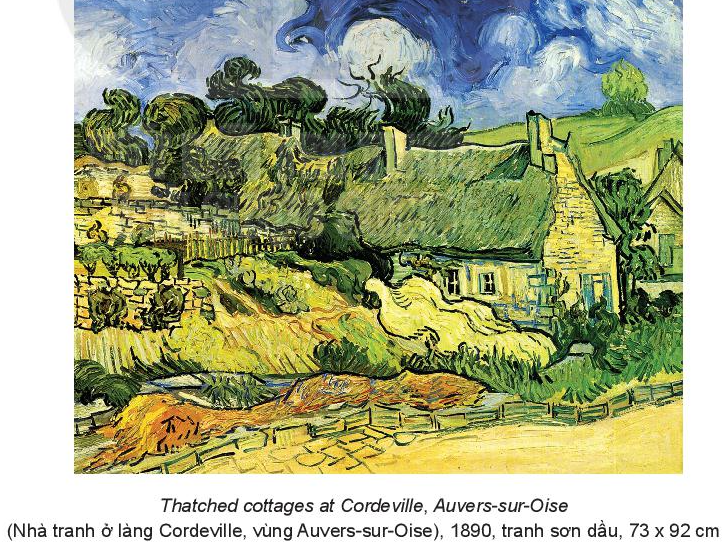 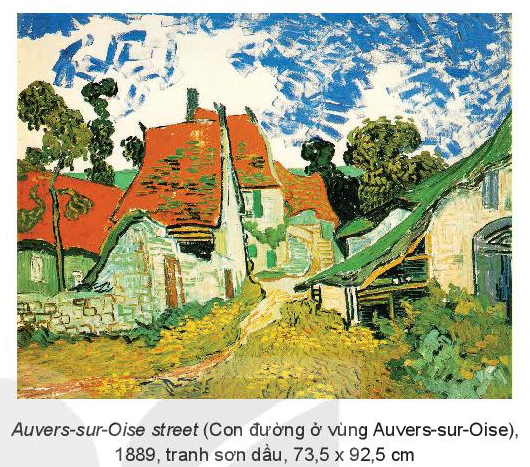 Mô tả tạo hình ngôi nhà trong 2 bức hình trên, theo gợi ý :
- Ngôi nhà có kiểu dáng như thế nào?
- Tạo hình ngôi nhà sử dụng những đường nét, màu sắc như thế nào?
Hãy chỉ màu đậm, màu nhạt và phân tích nguyên lí tương phản trong hai tác phẩm này.
Hãy vẽ một bức tranh về ngôi nhà thân yêu mà em thích.
Vẽ trên giấy A4 – tự chọn màu sắc.
CHỦ ĐỀ 2: NGÔI NHÀ YÊU THƯƠNG
BÀI 3: TẠO HÌNH NGÔI NHÀ

TIẾT 2
15
PHẦN KHỞI ĐỘNG
Trò chơi: Ai nhanh trí hơn ai
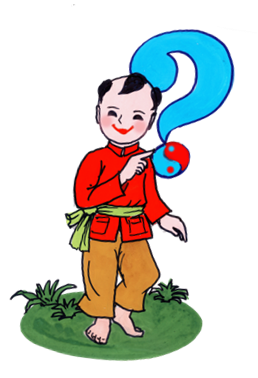 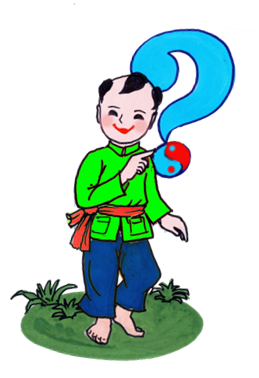 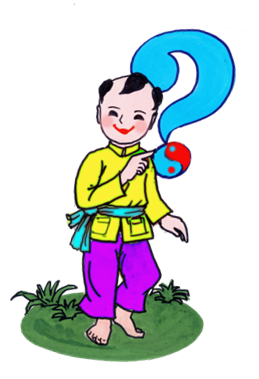 Đây là nơi chốn để ta đi và về mỗi ngày, cũng là nơi tụ họp gia đình
Ngôi nhà thân yêu
Ngôi nhà này chỉ có ở vùng núi phía bắc ?
Ngôi nhà có những đặc điểm gì?
Nhà có mái,tường, cửa sổ, cửa ra vào
Ngôi nhà sàn
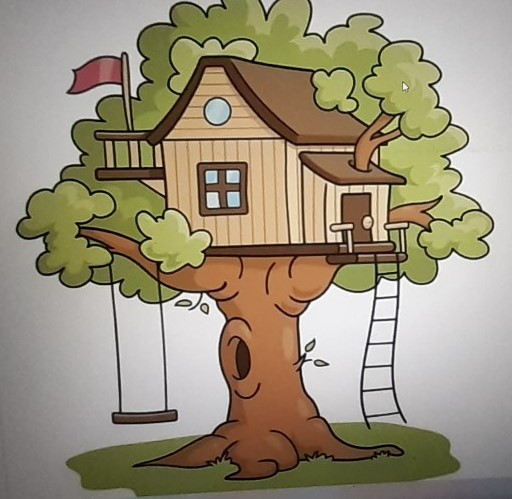 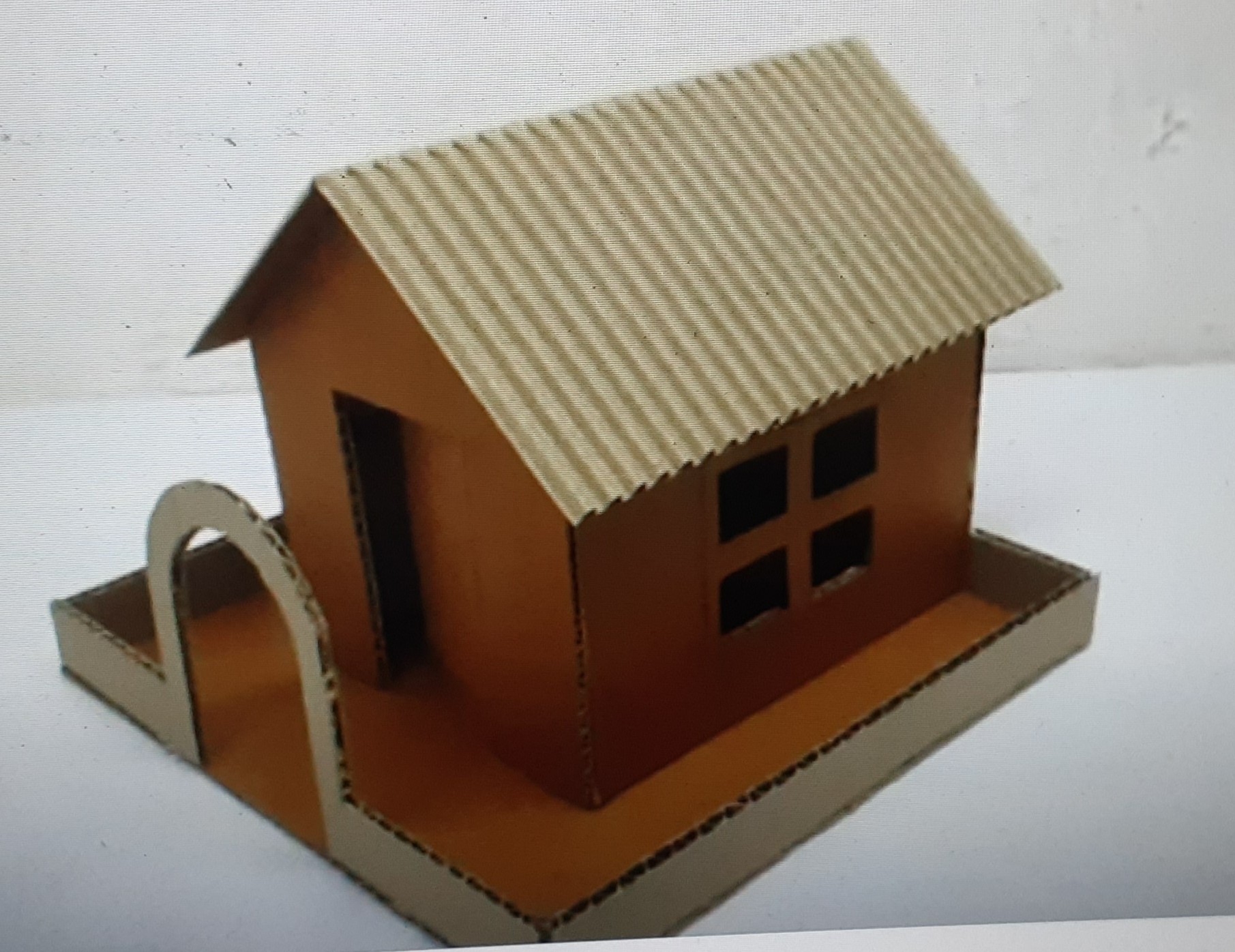 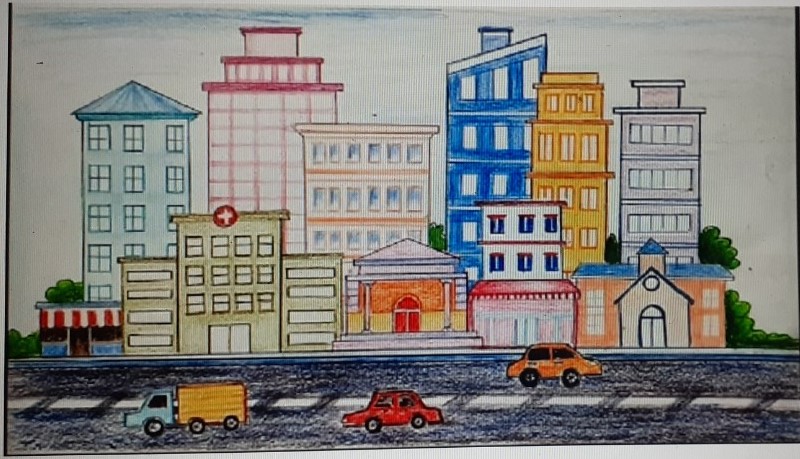 A. Nhà làm từ que kem
6
B. Nhà sàn
5
C. Nhà xây hiện đại
3
2
1
3
D. Nhà trên cây
1
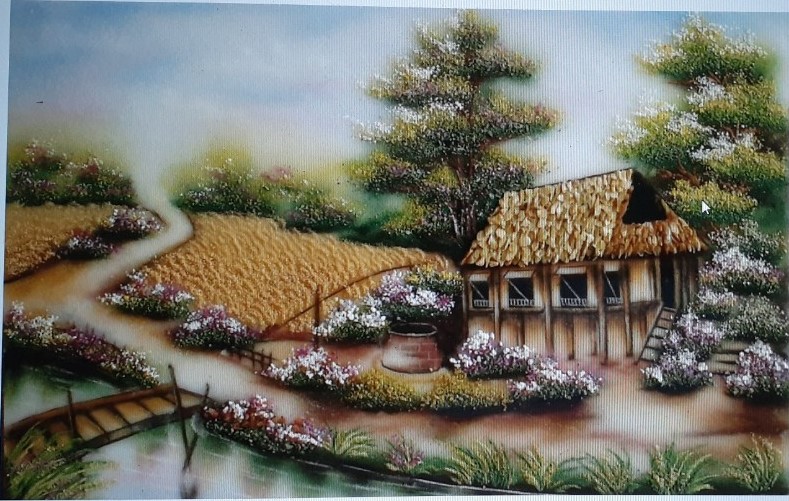 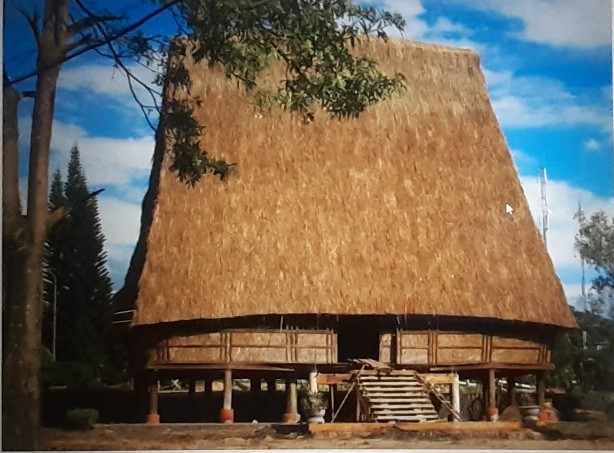 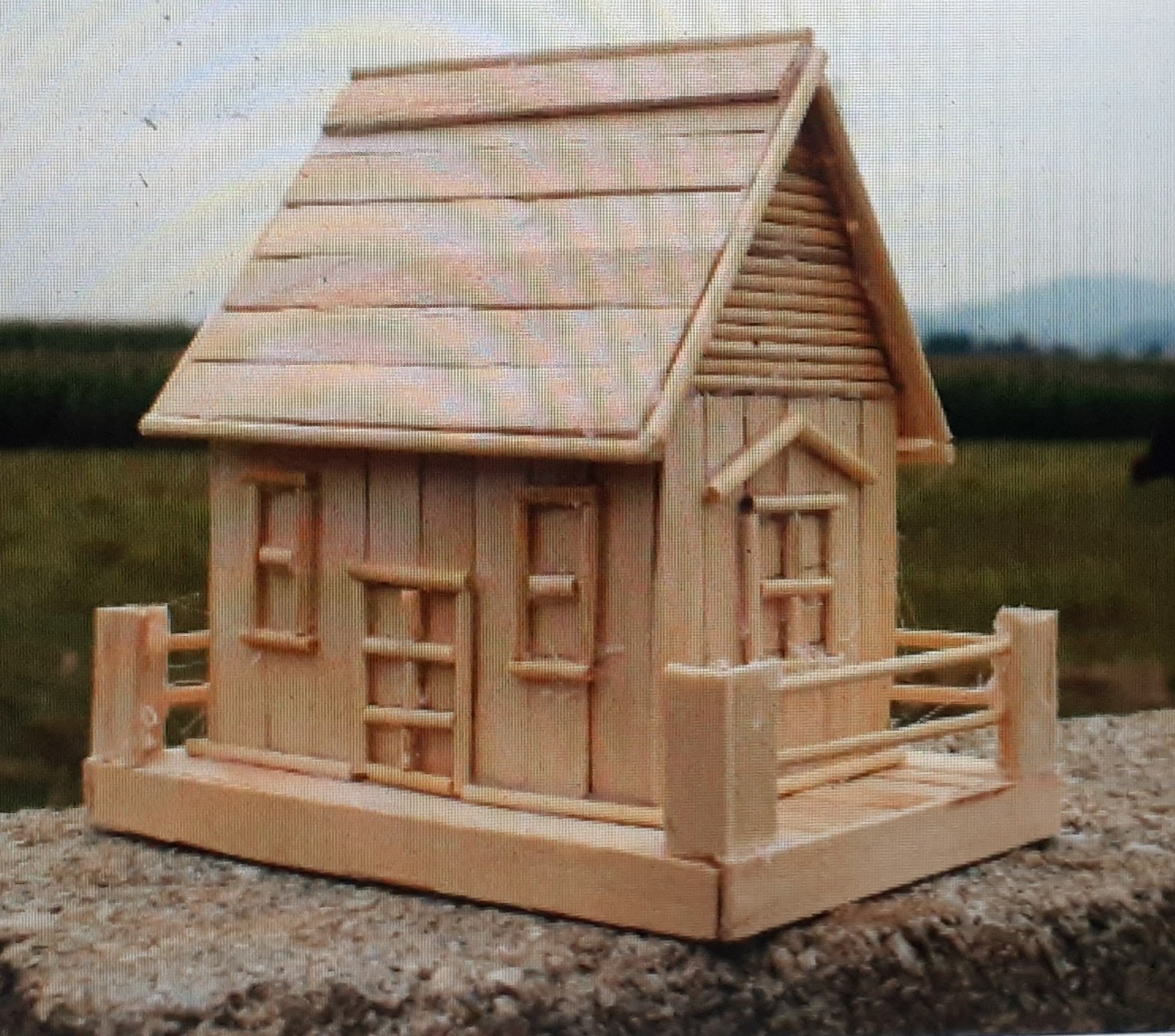 4
E. Nhà rông
G. Nhà làm từ  giấy bìa
2
H. Nhà làm từ đất nặn
4
6
5
THAM KHẢO MỘT SỐ TRANH, ẢNH CỦA HỌA SĨ VÀ HỌC SINH
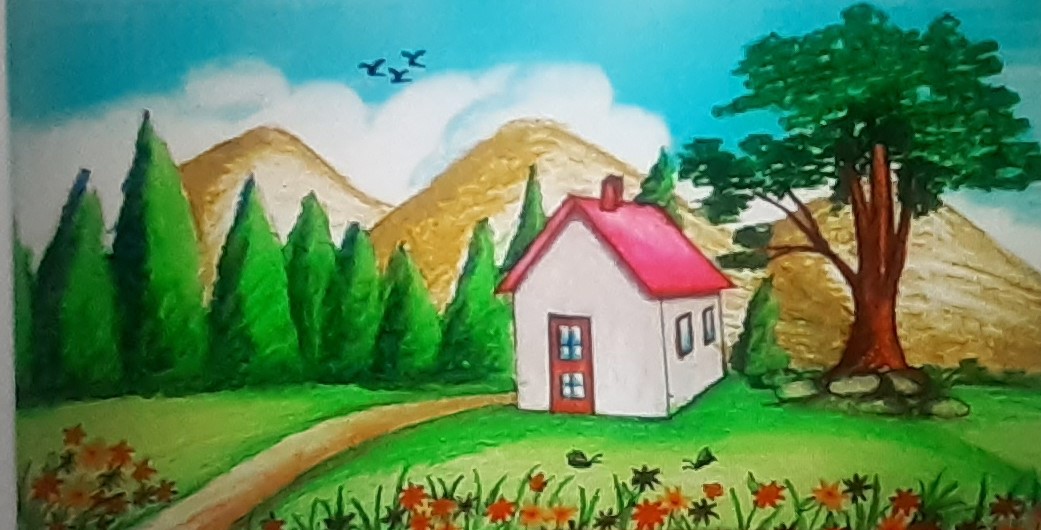 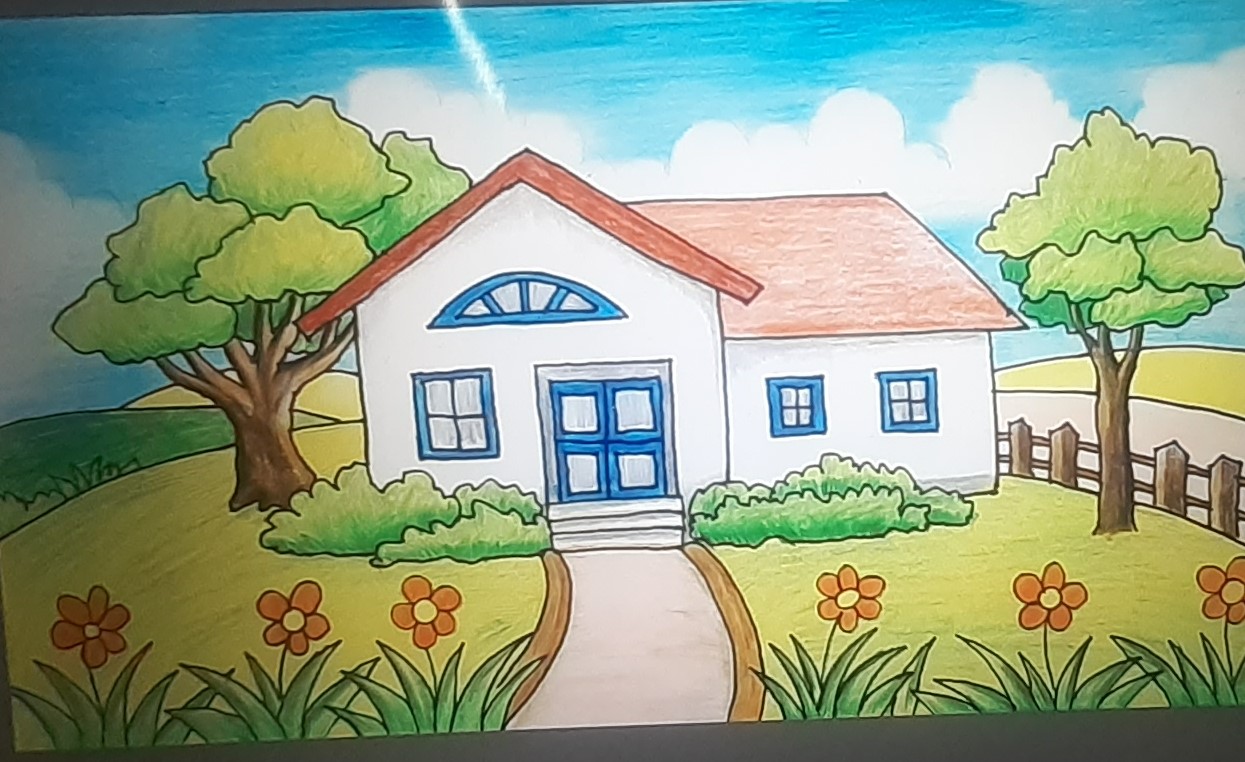 18
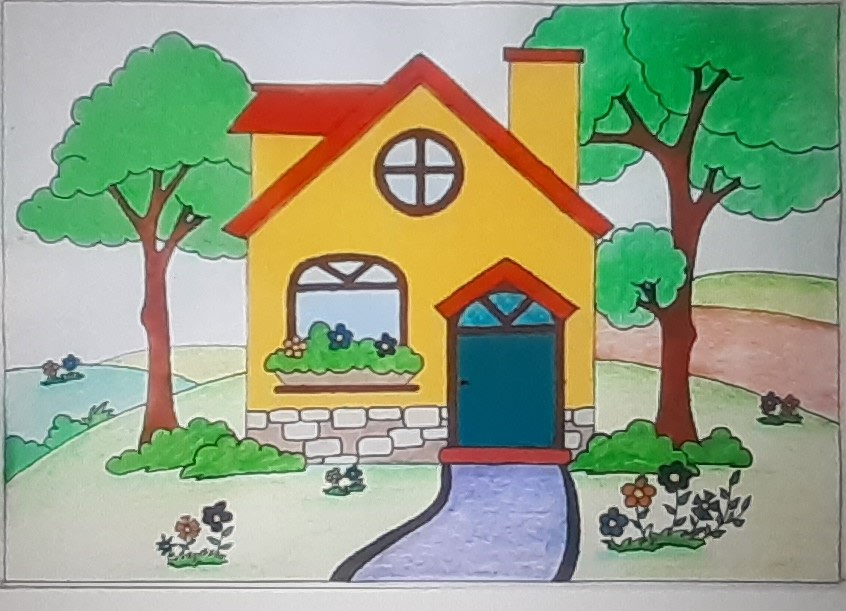 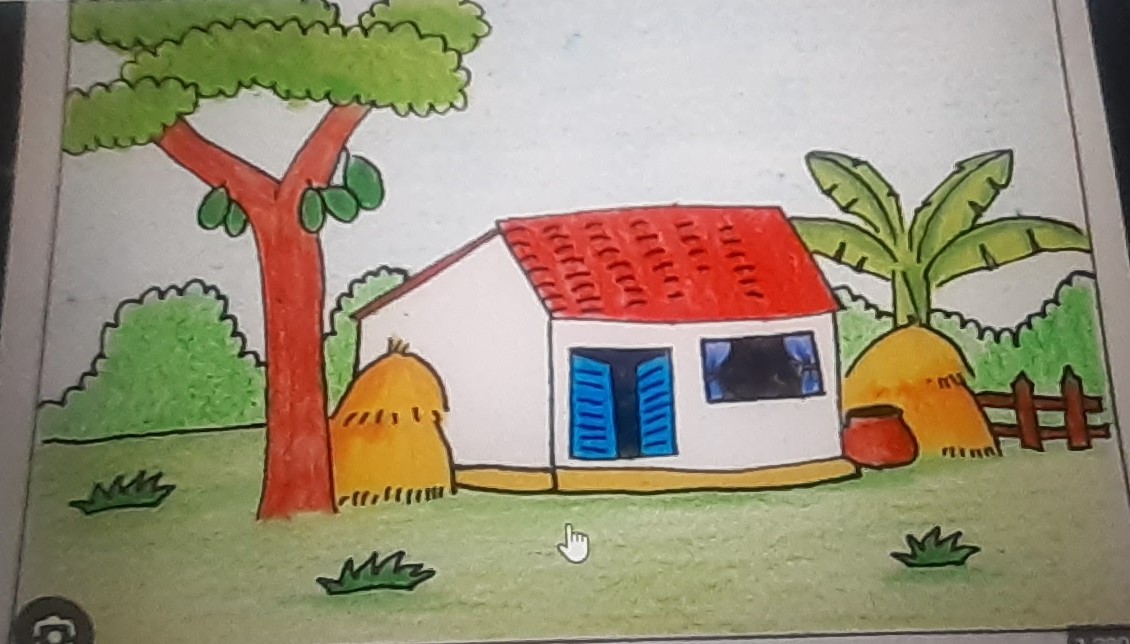 19
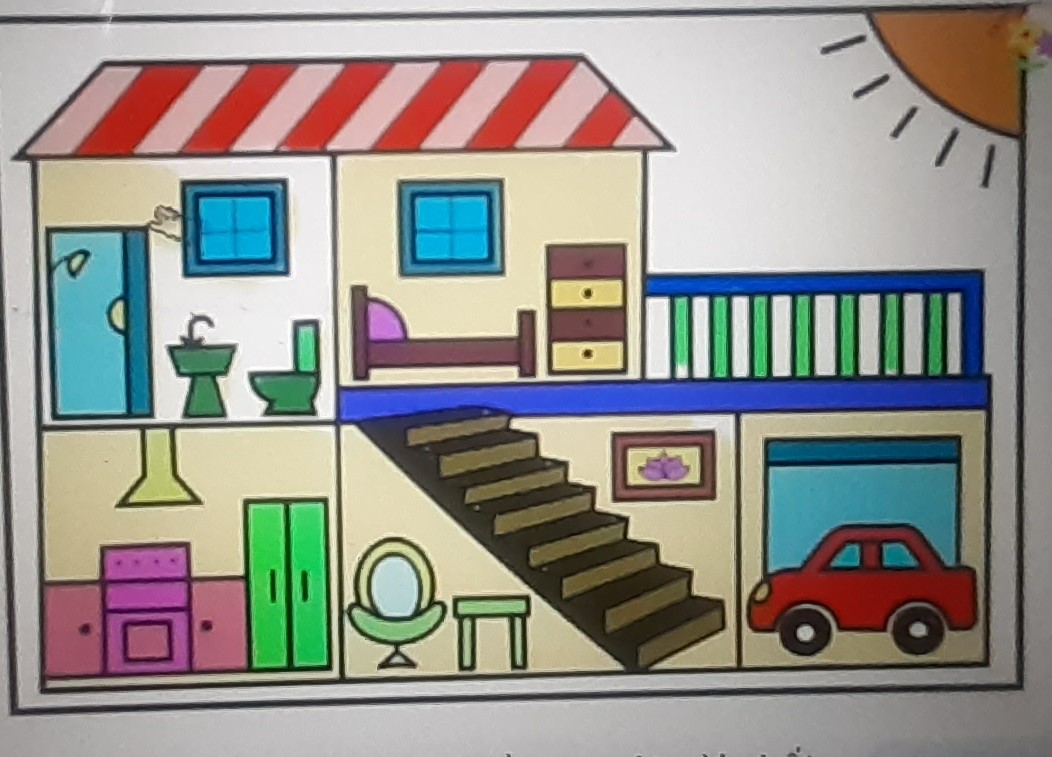 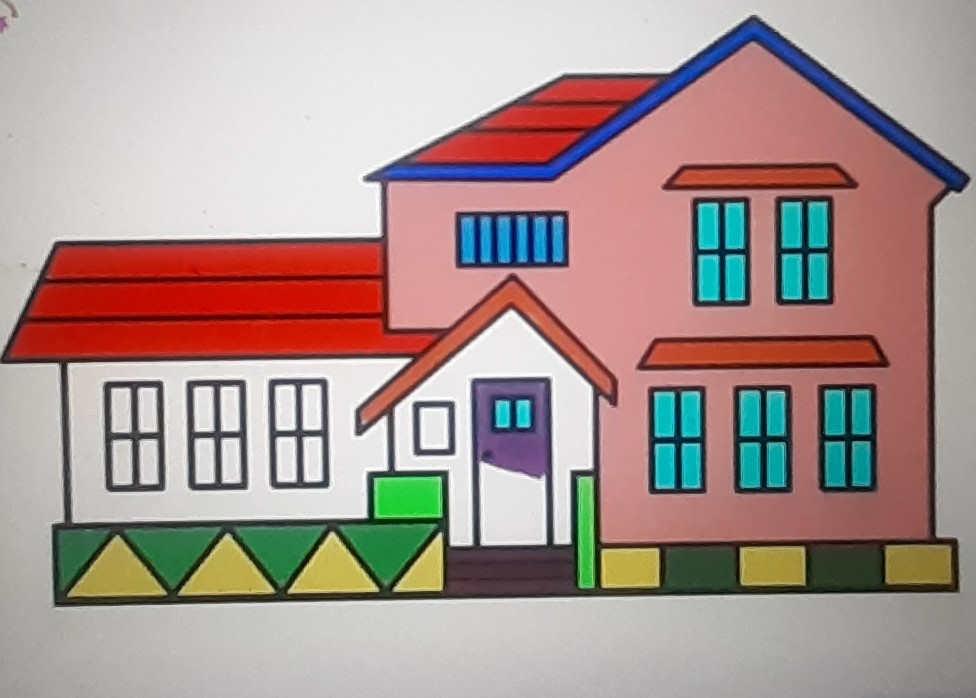 20
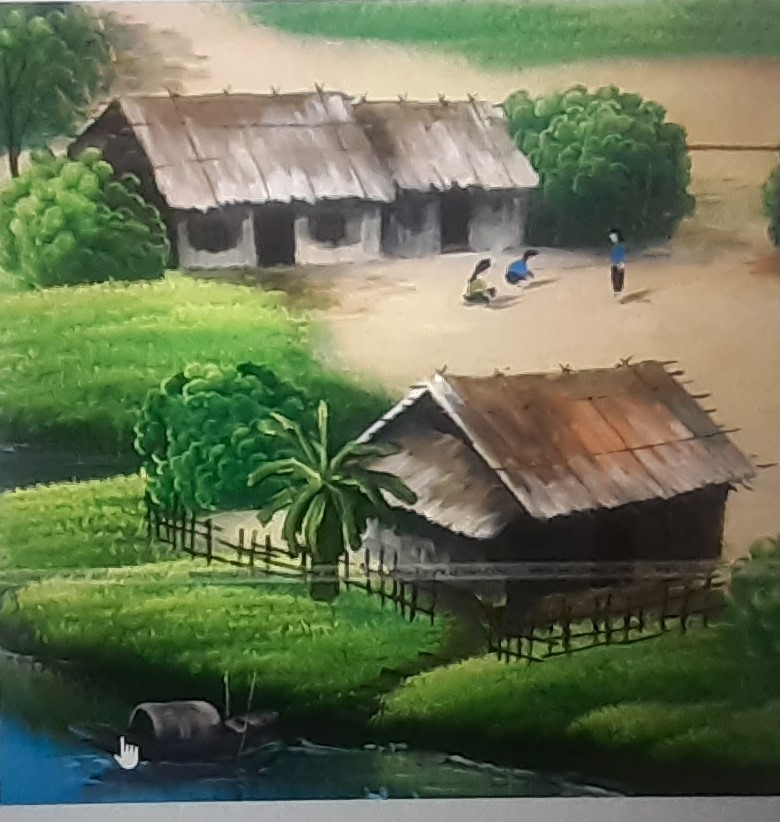 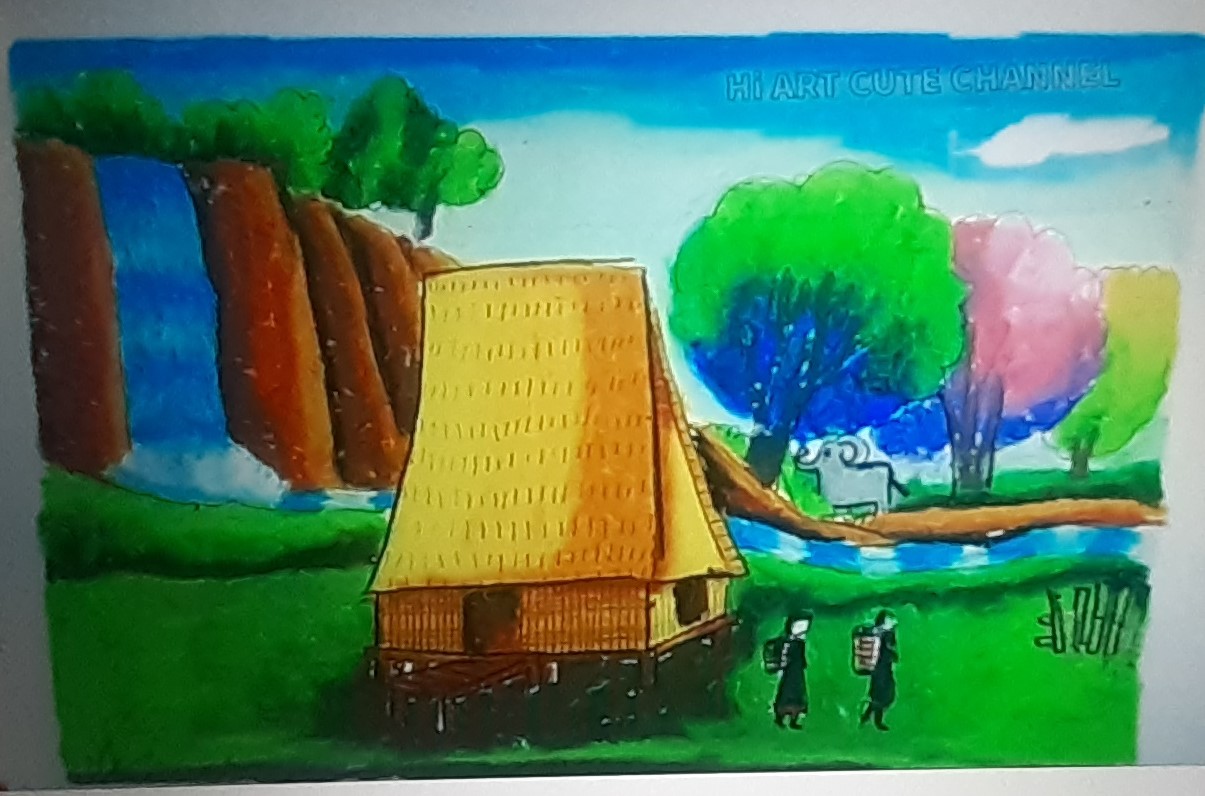 21
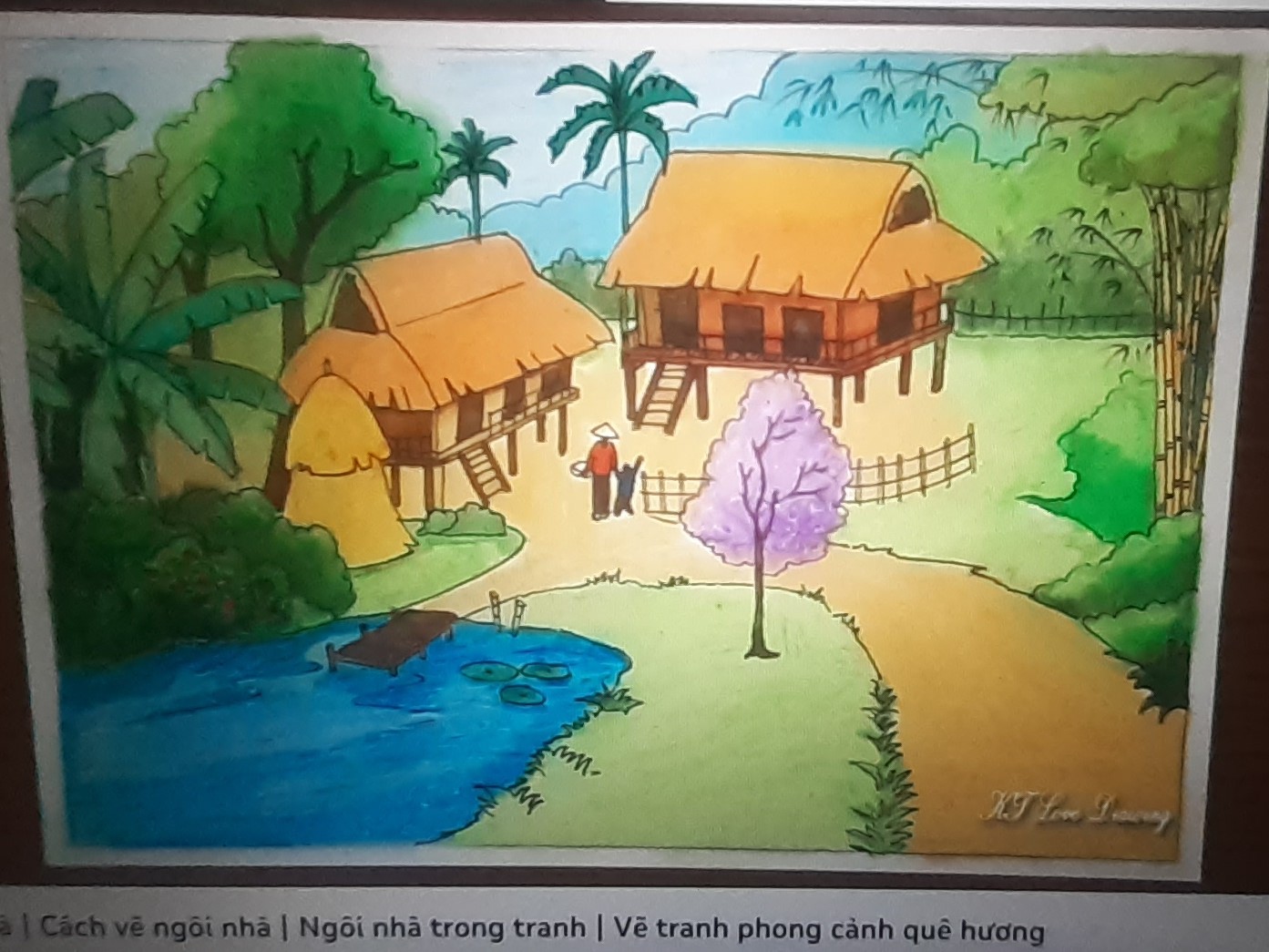 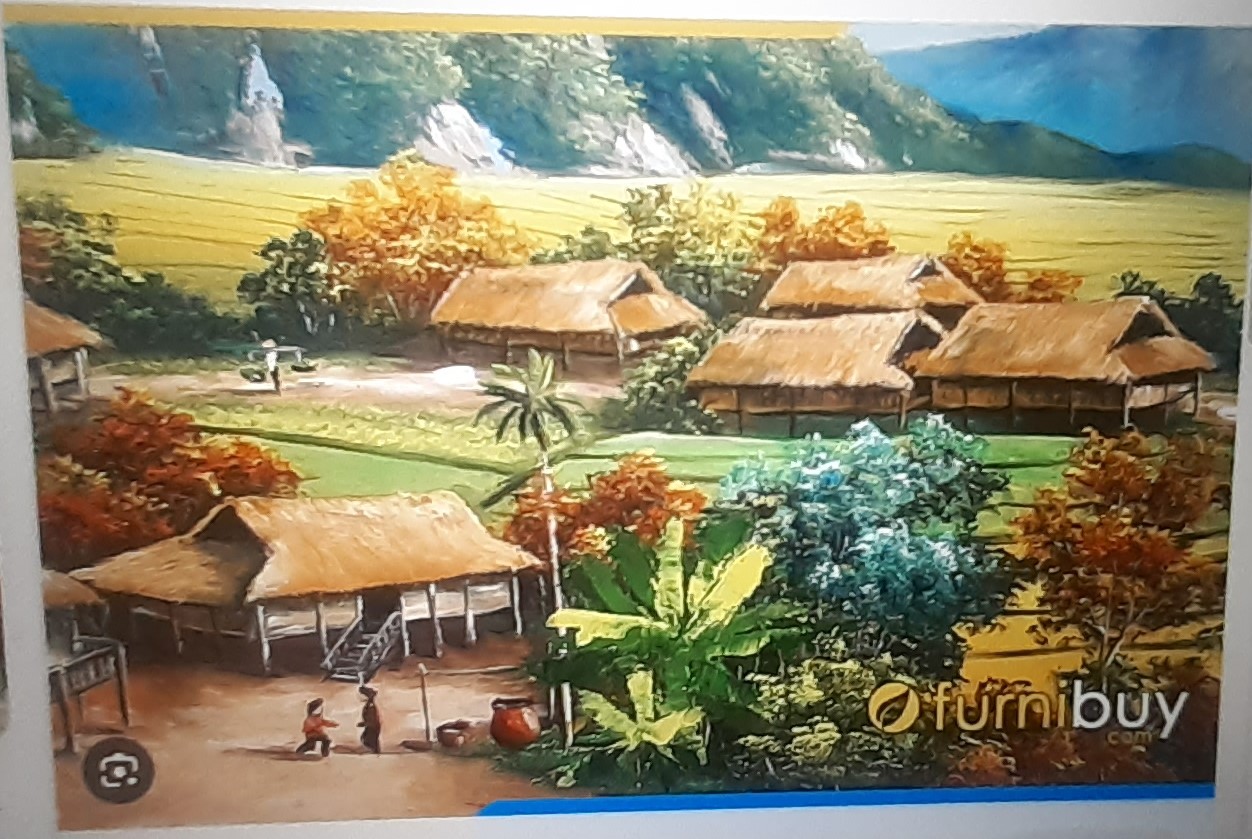 22
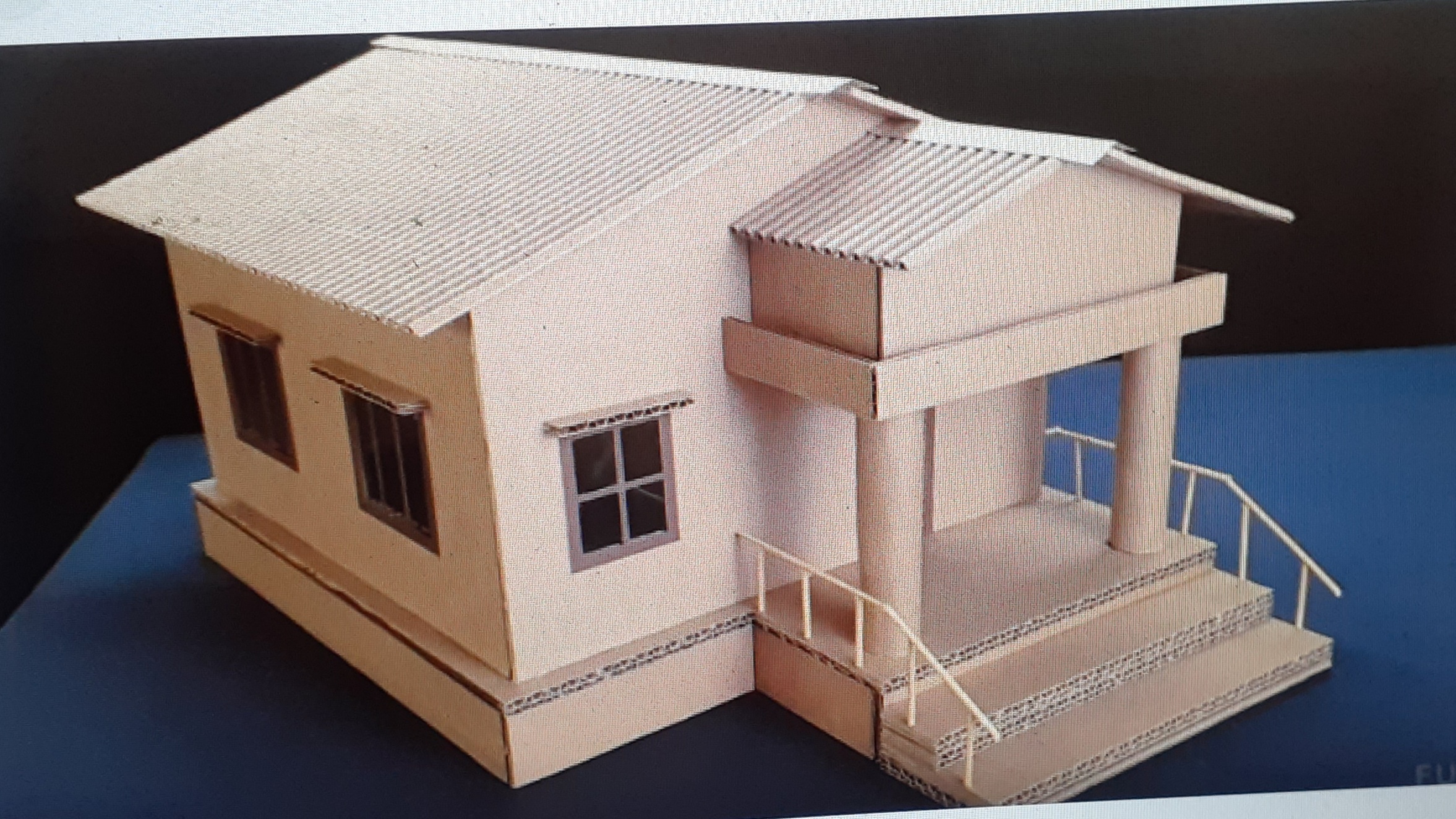 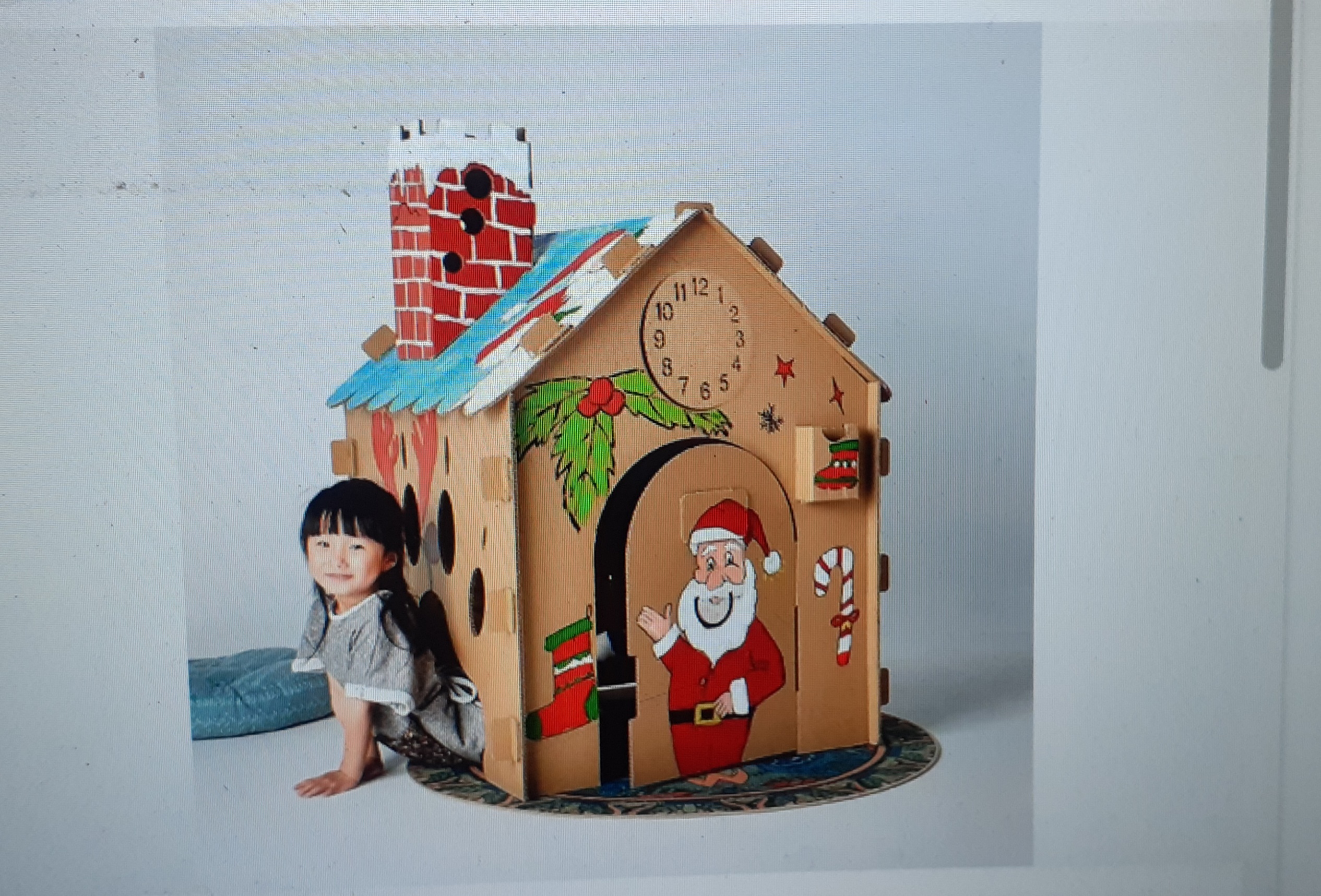 23
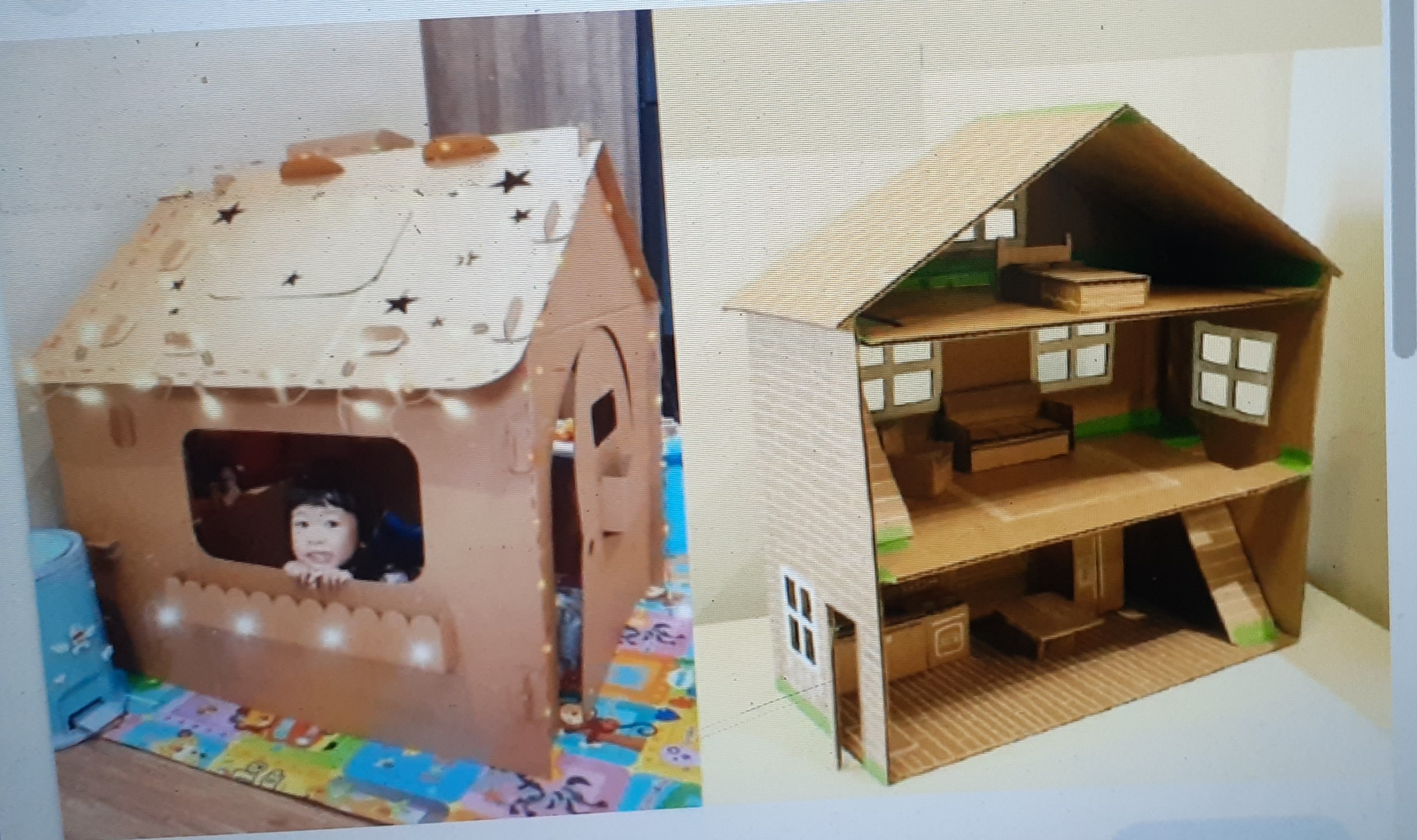 24
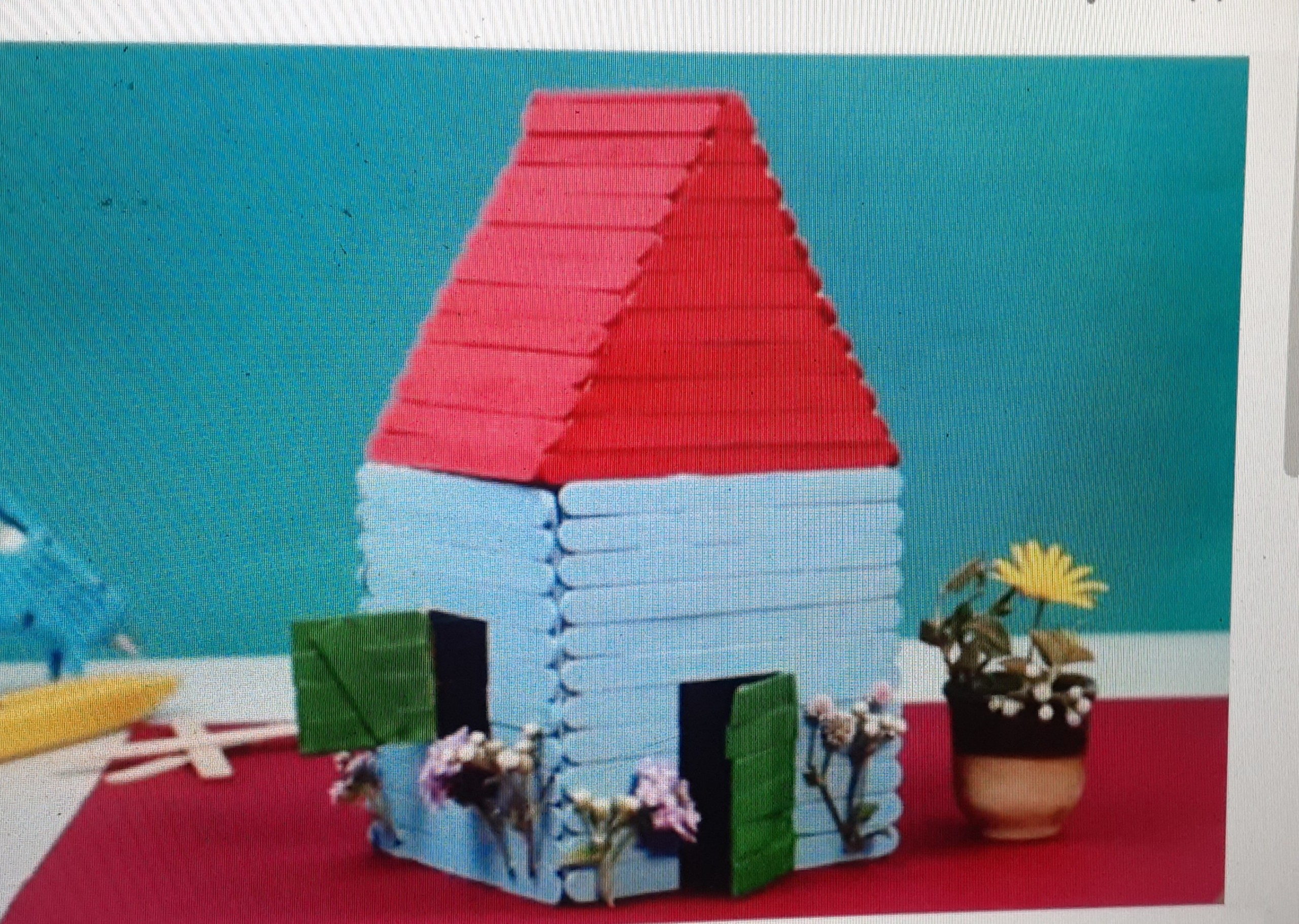 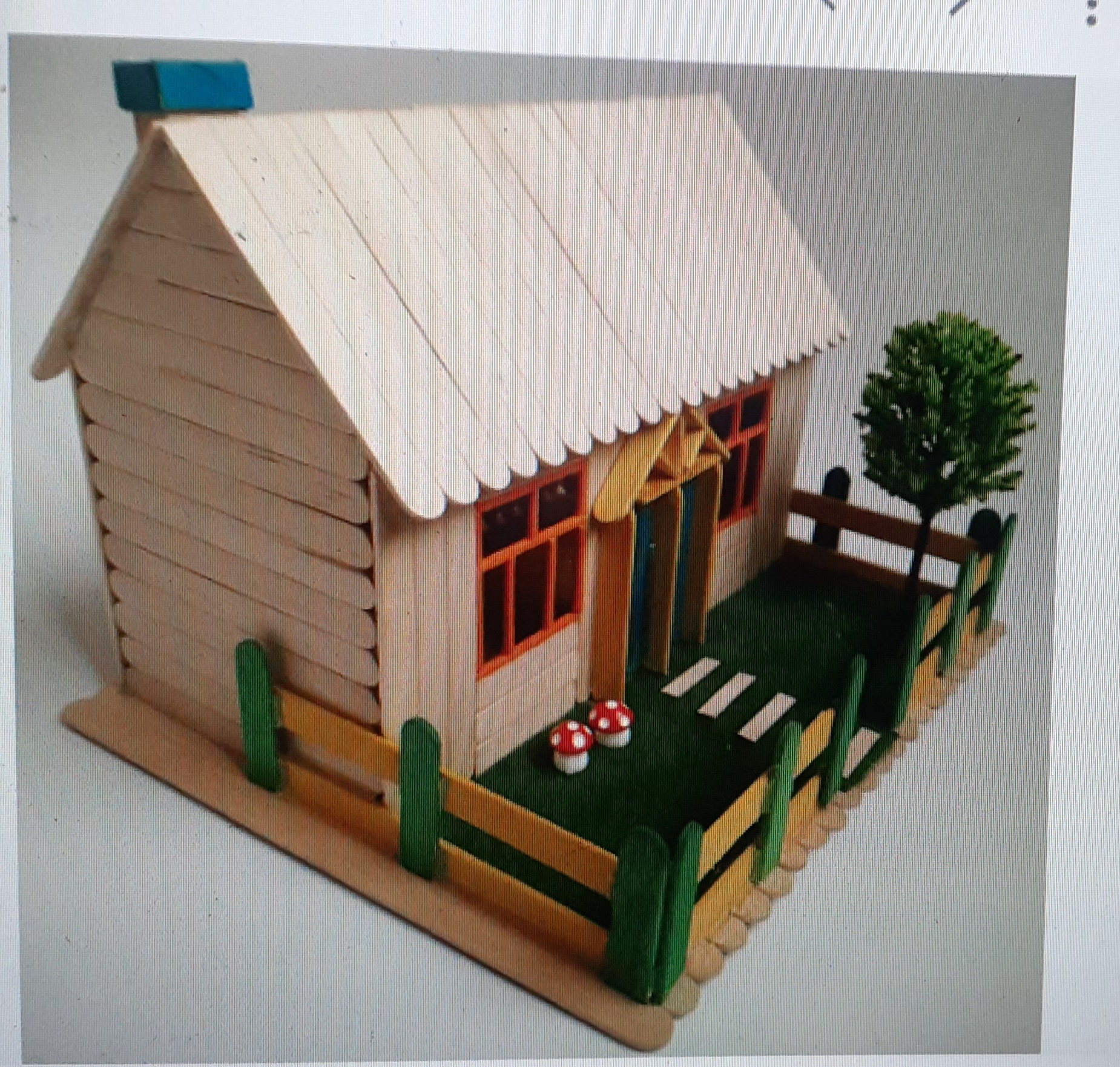 25
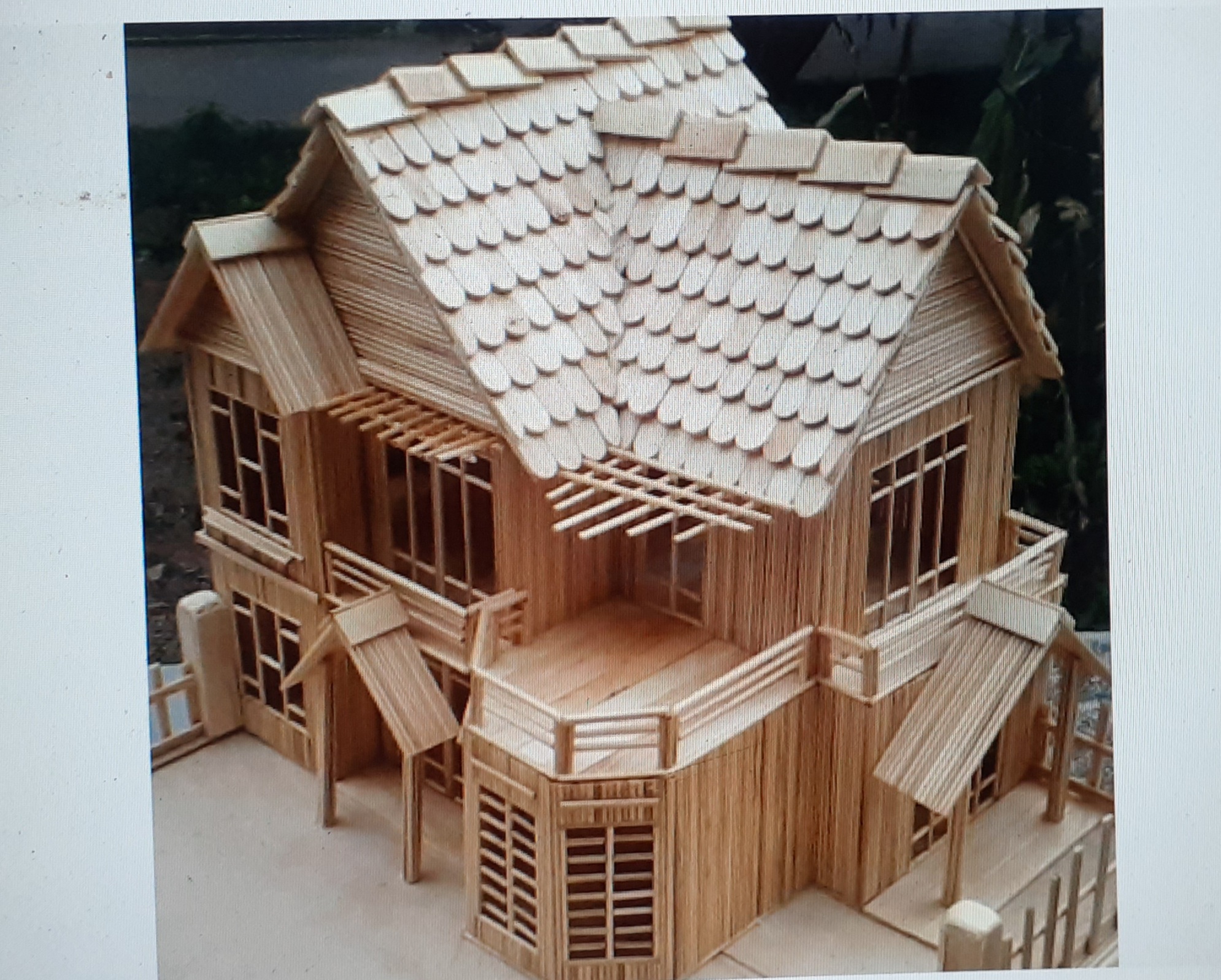 26
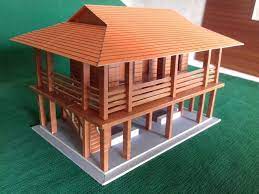 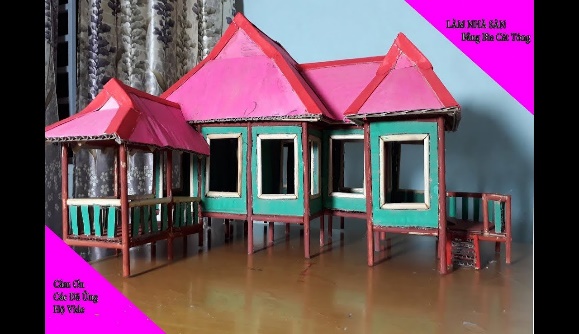 27
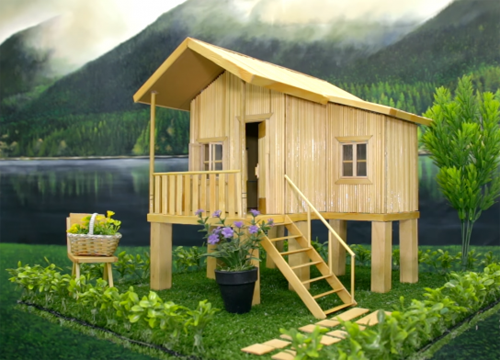 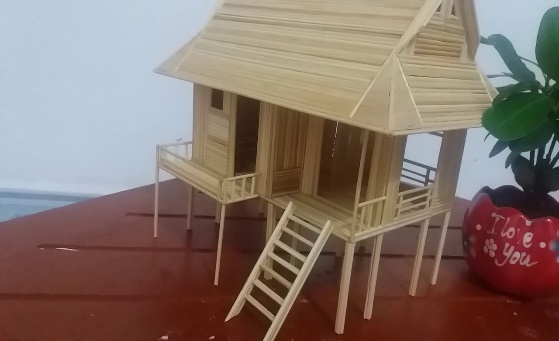 28
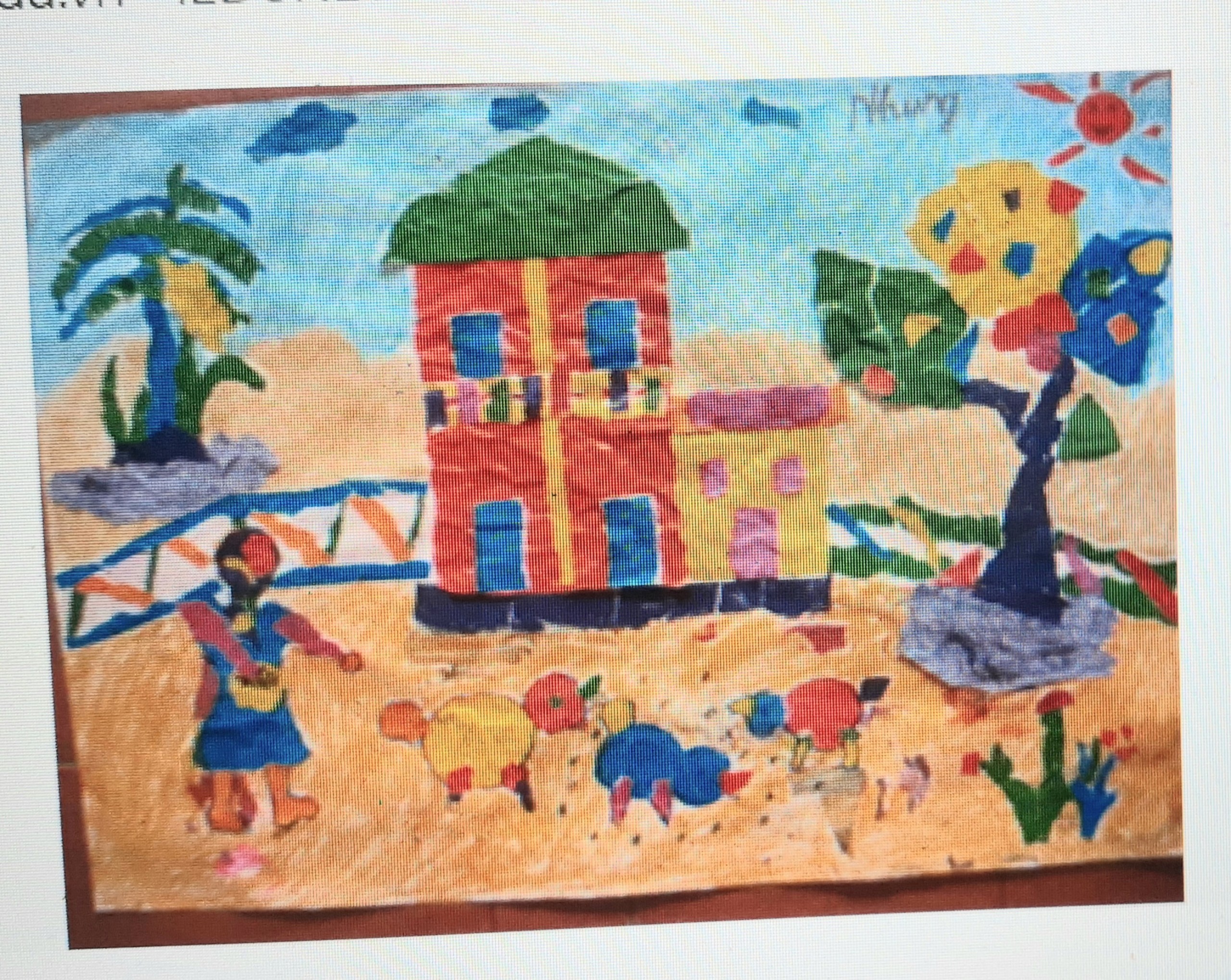 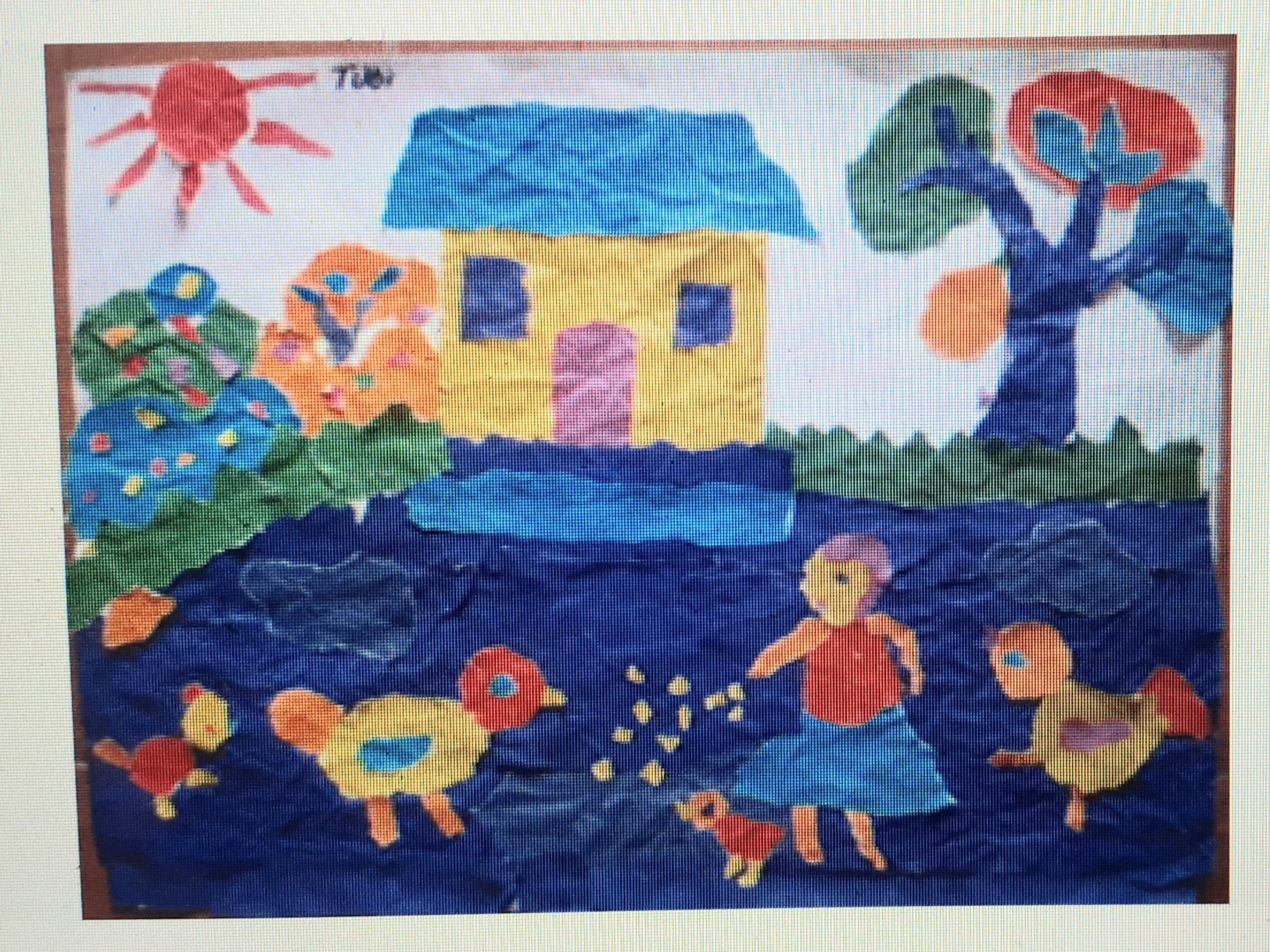 29
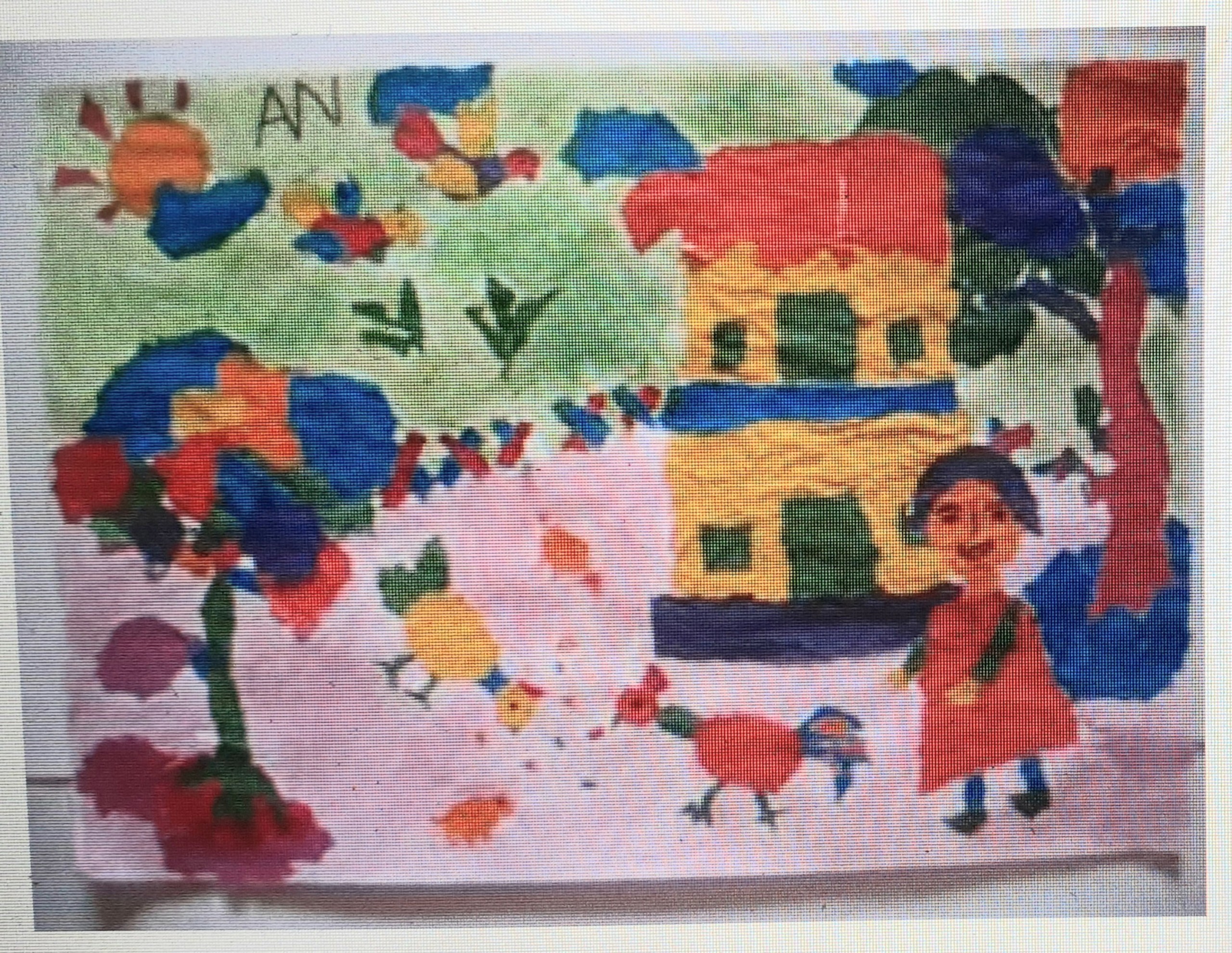 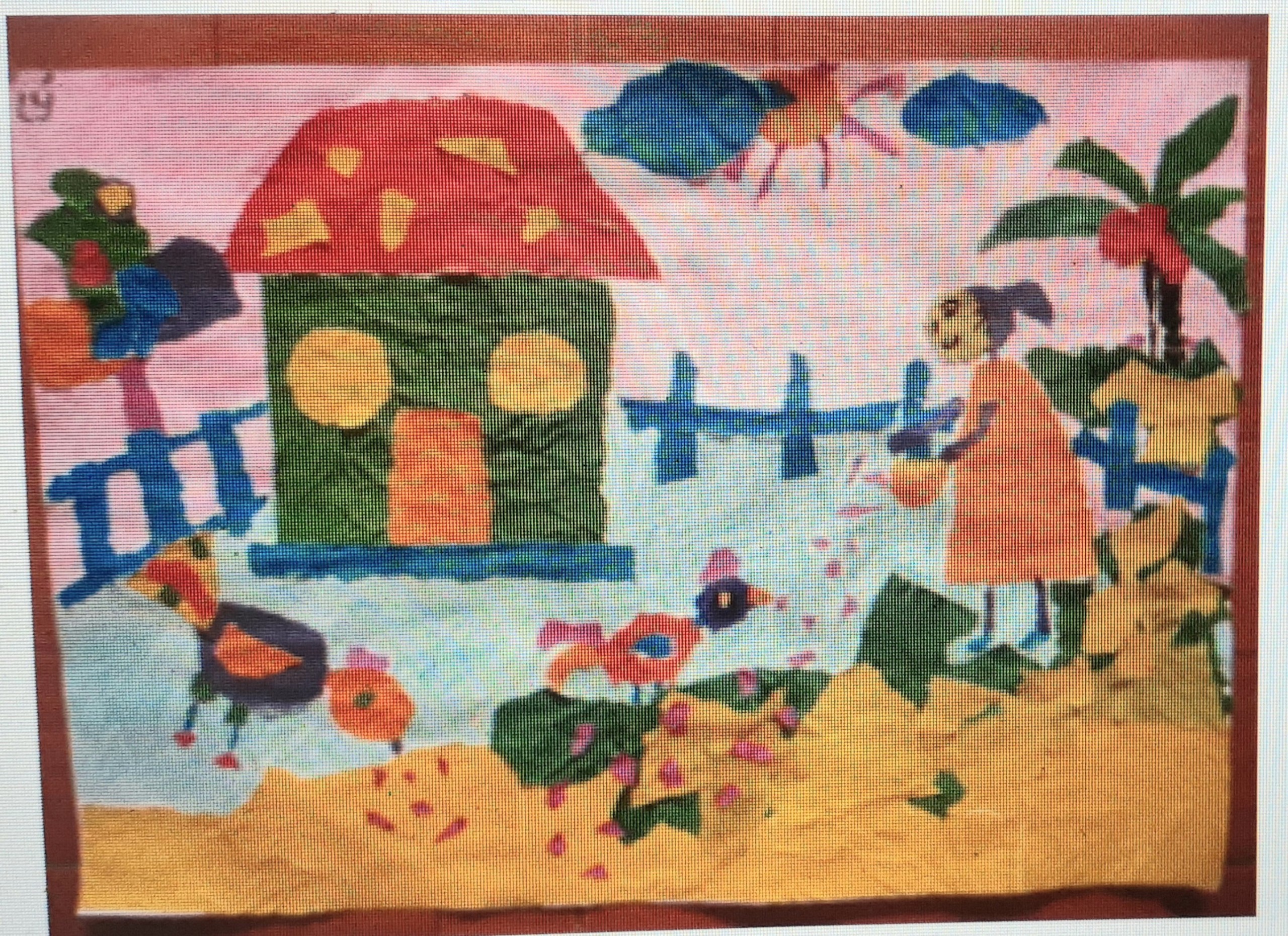 30
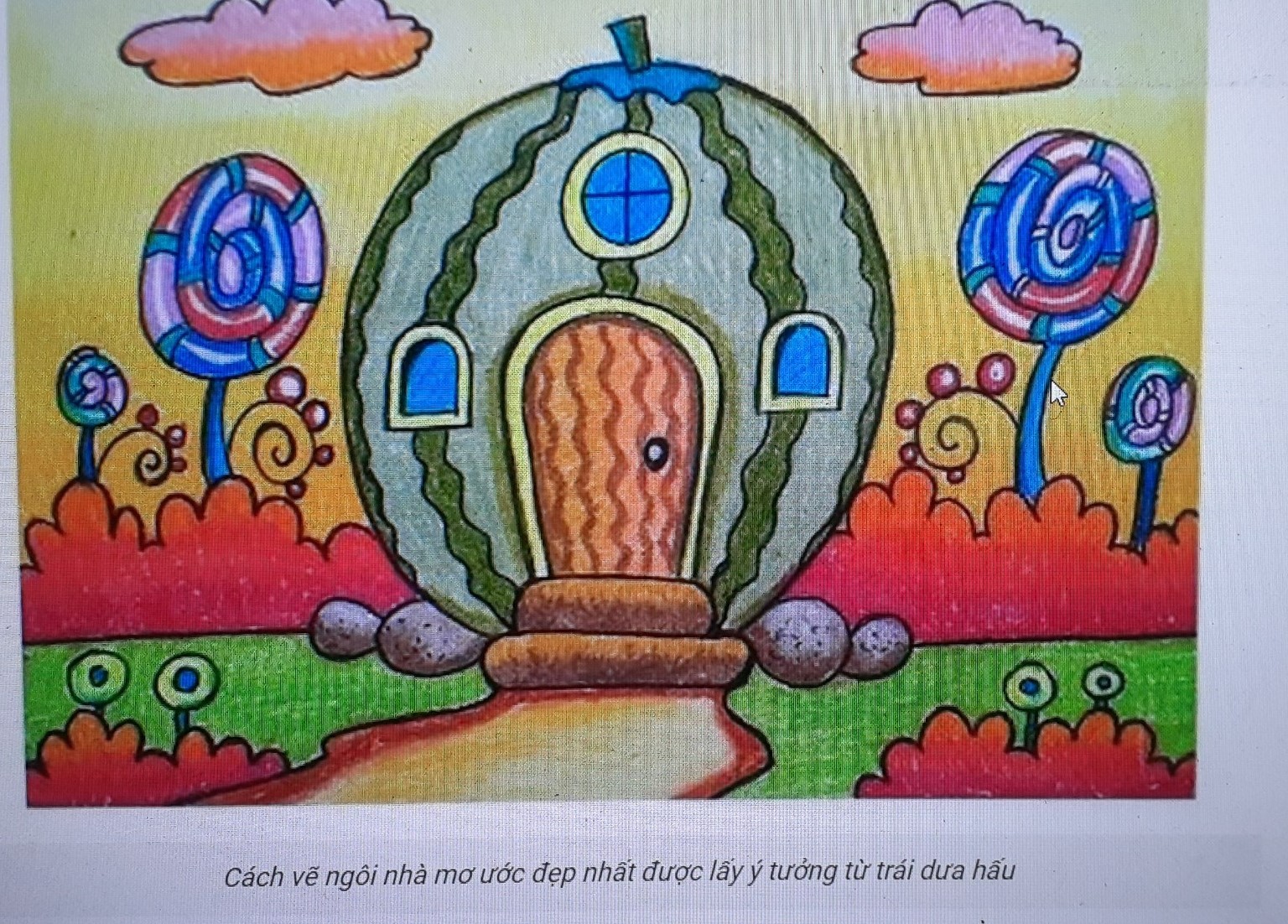 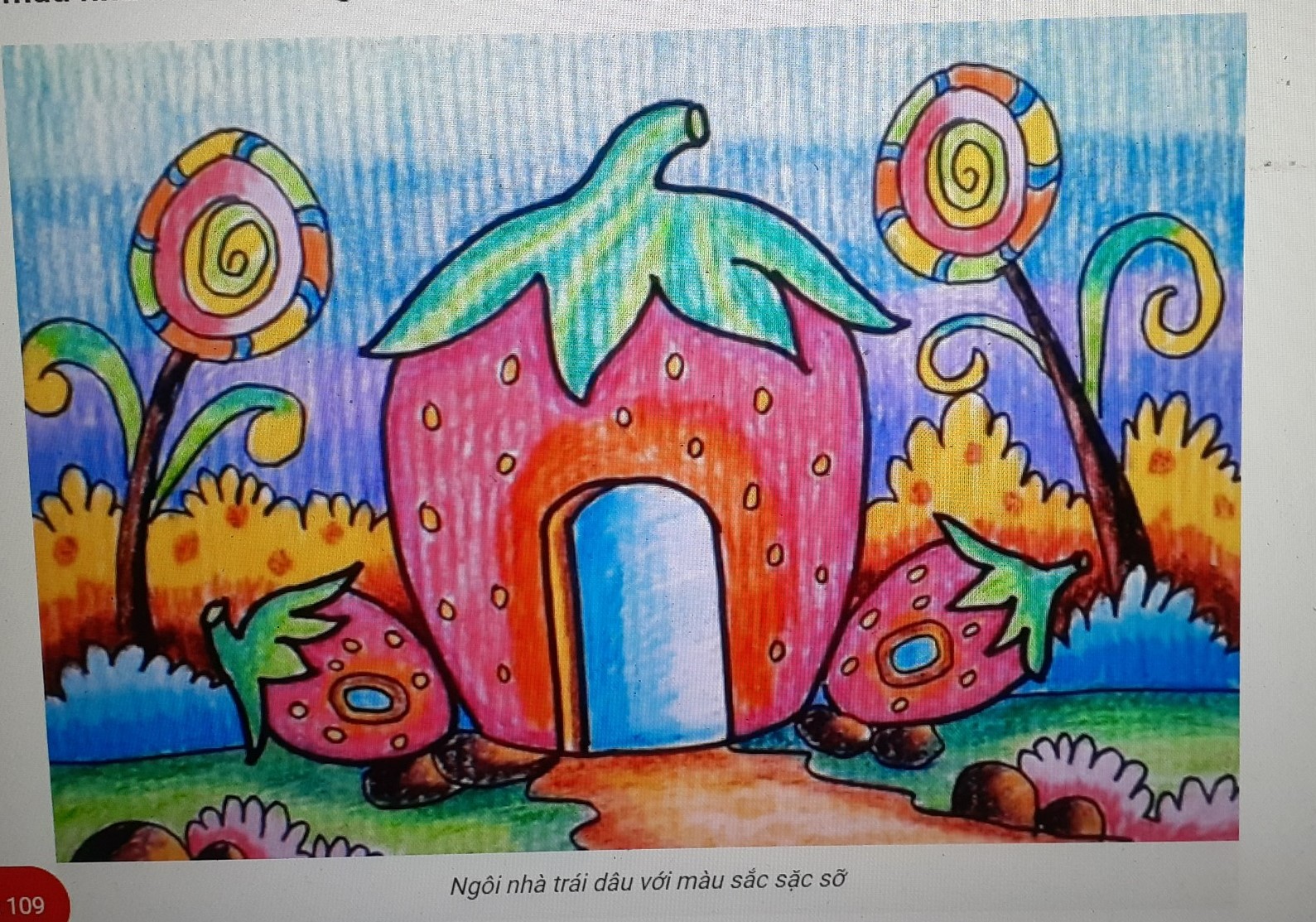 31
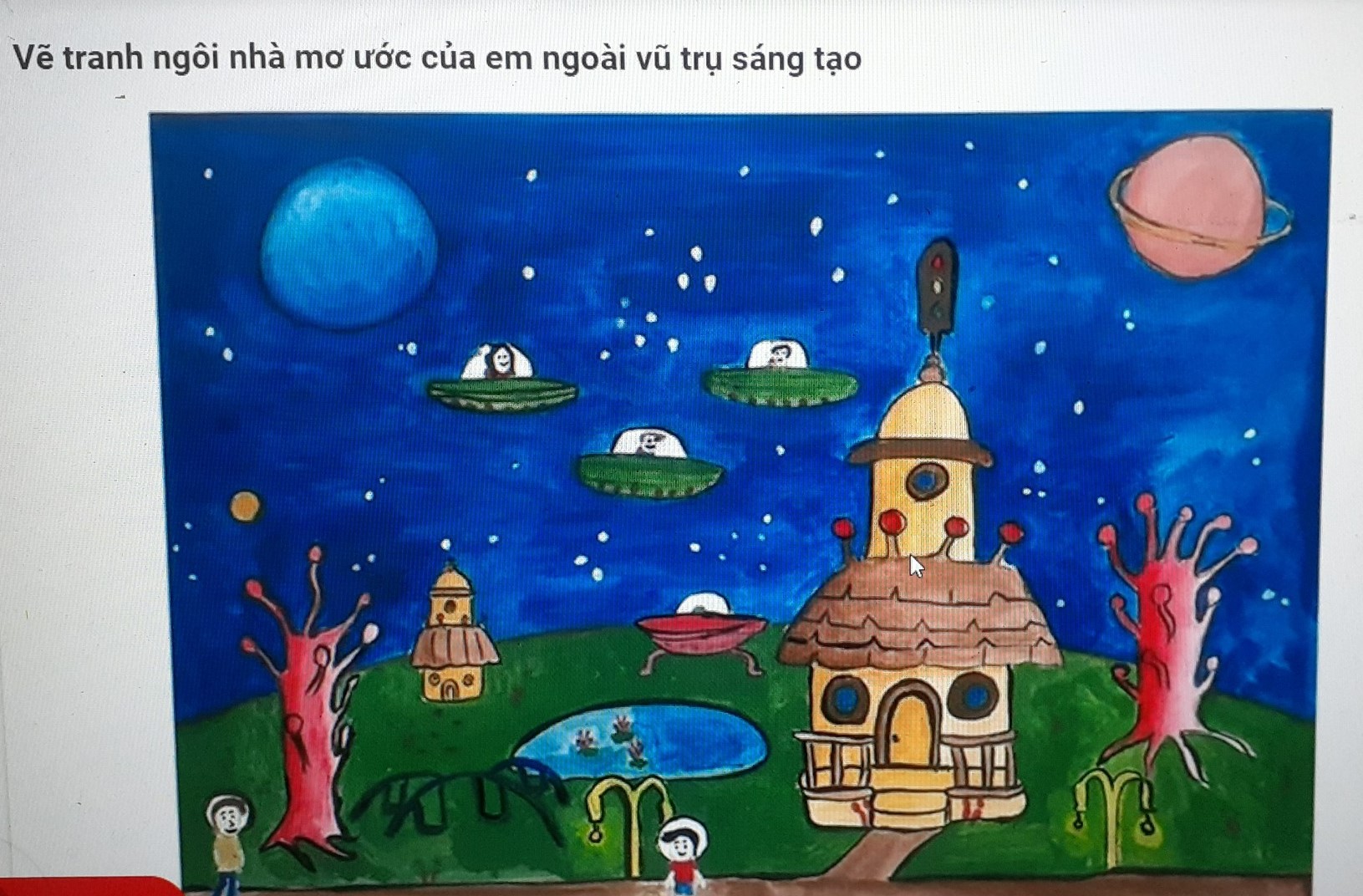 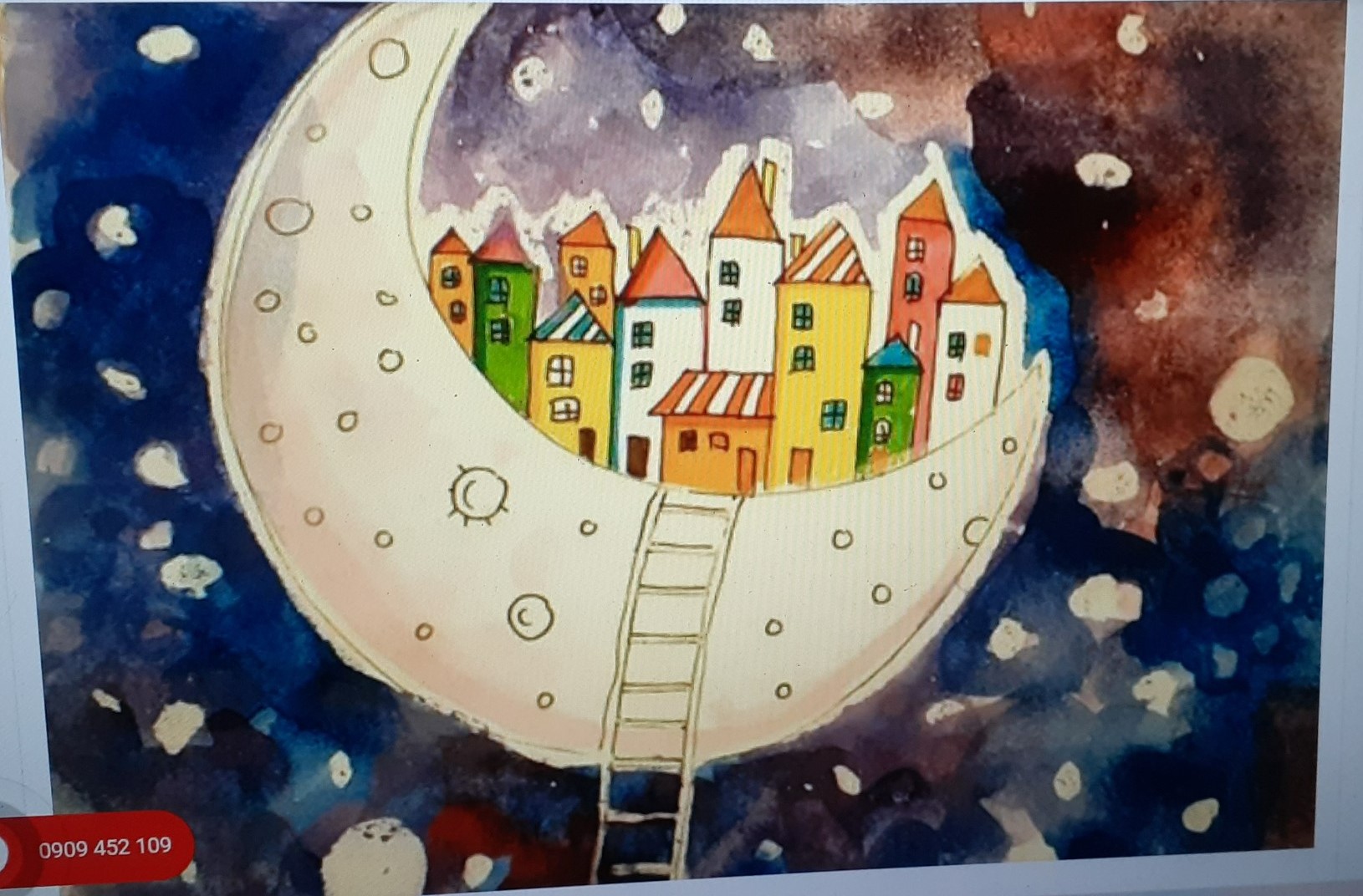 32
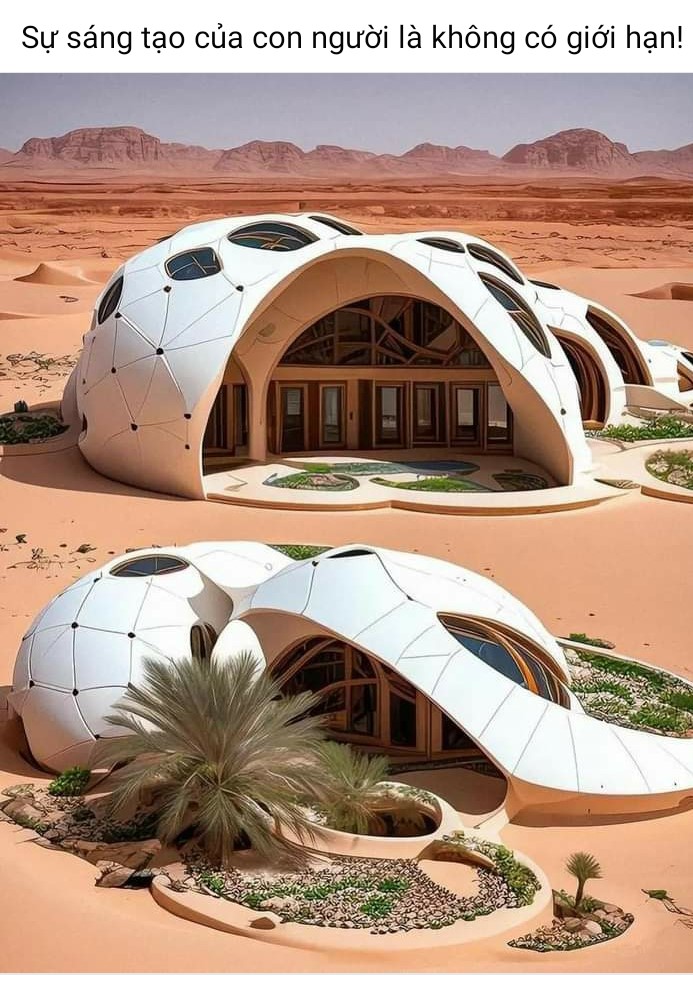 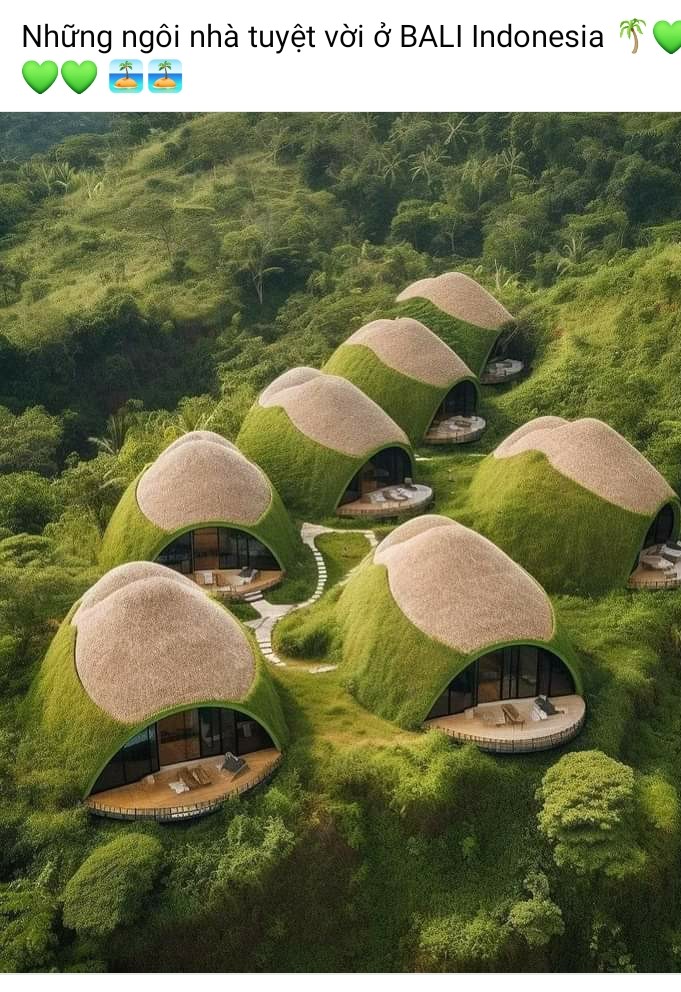 33
Hướng dẫn về nhà
Đọc trước nội dung bài 4: Thiết kế quà lưu niệm
Tạo hình ngôi nhà em yêu thích bằng hình thức tranh vẽ hoặc tranh in.
Chuẩn bị đồ dung theo hướng dẫn của GV
34
Cảm ơn quý thầy cô và các em đã lắng nghe!
35